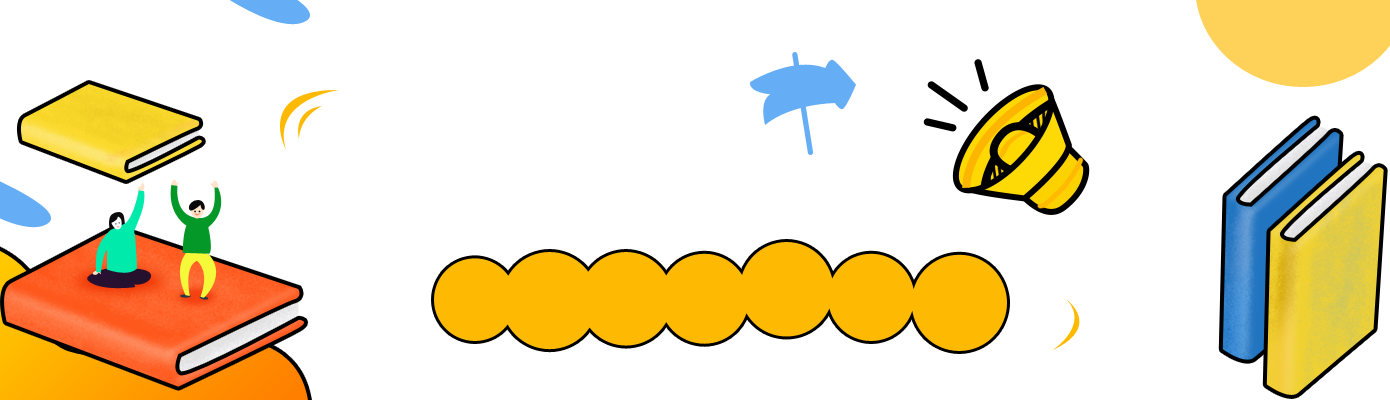 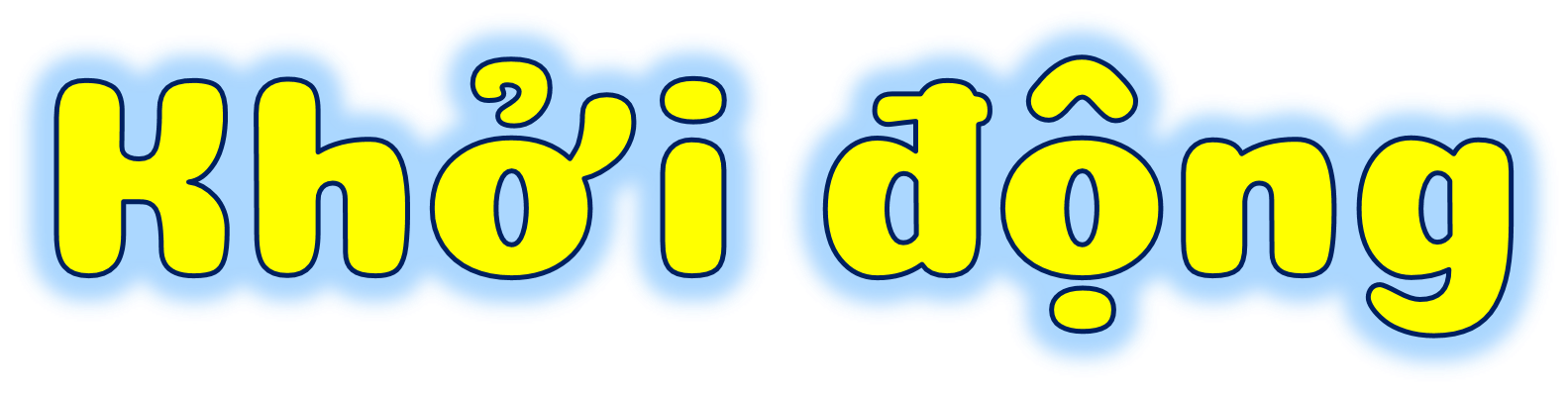 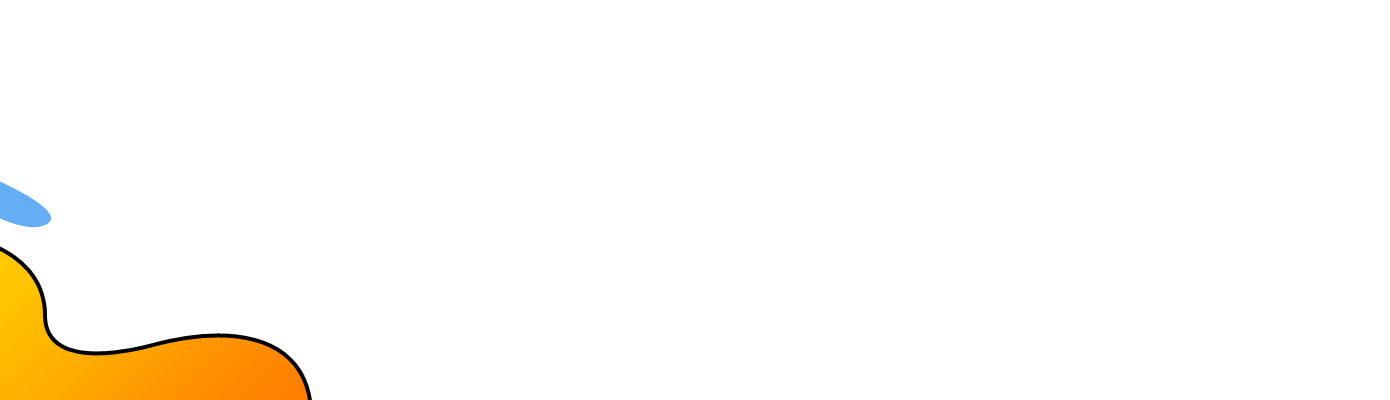 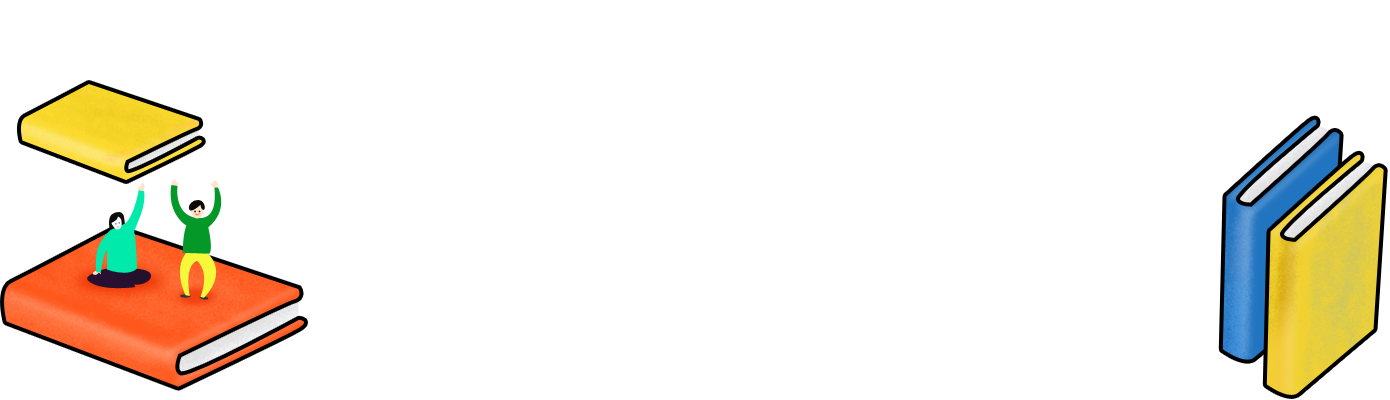 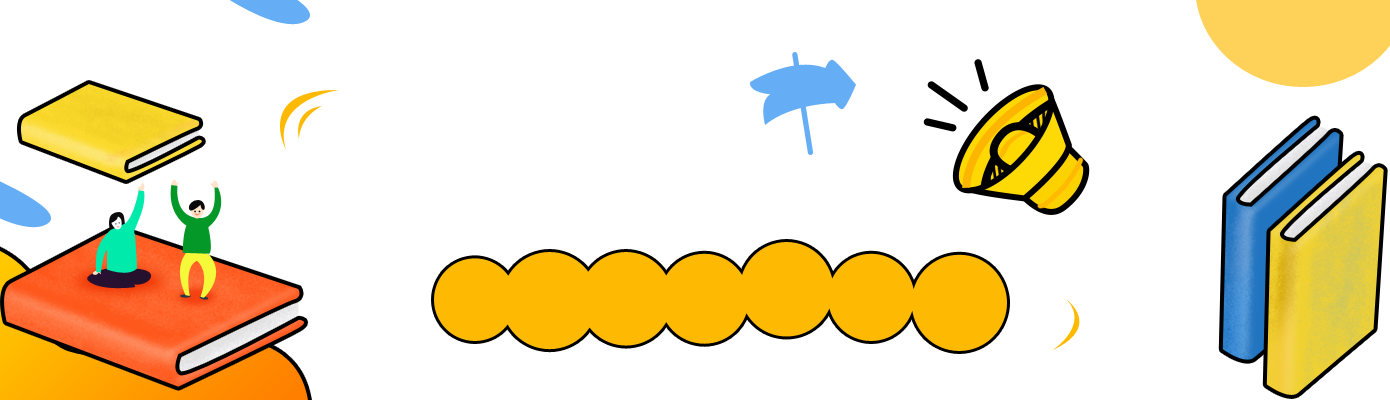 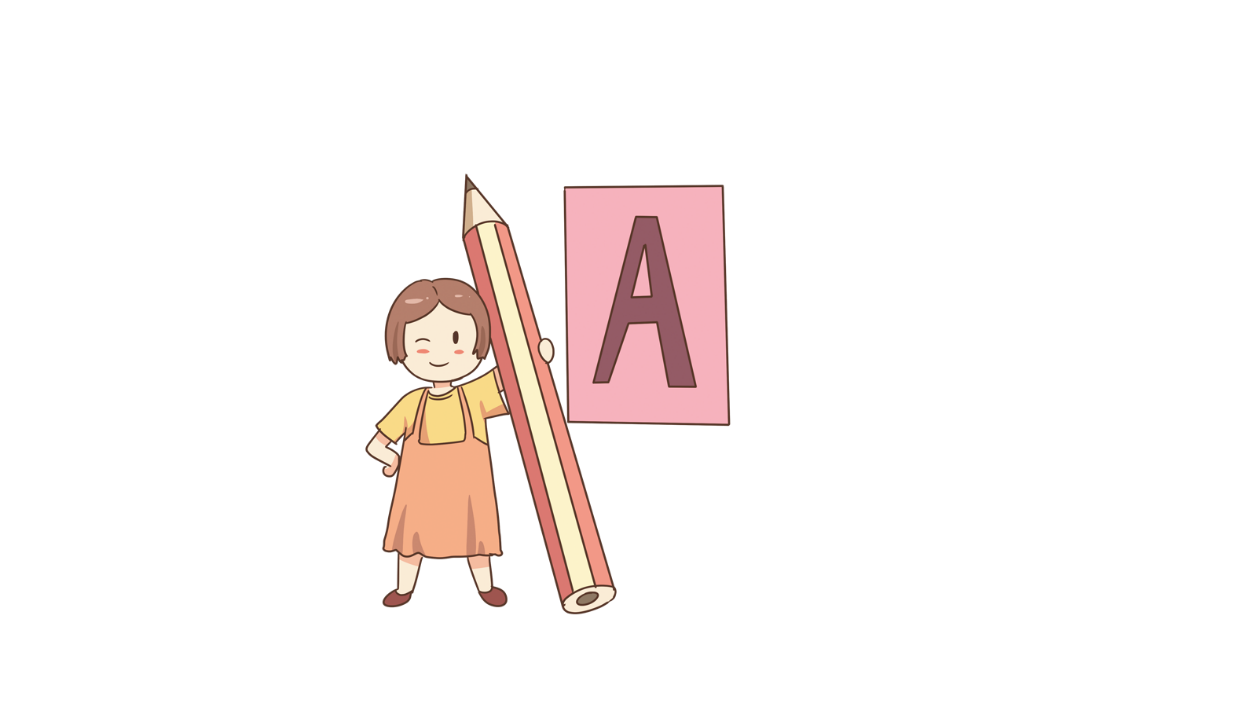 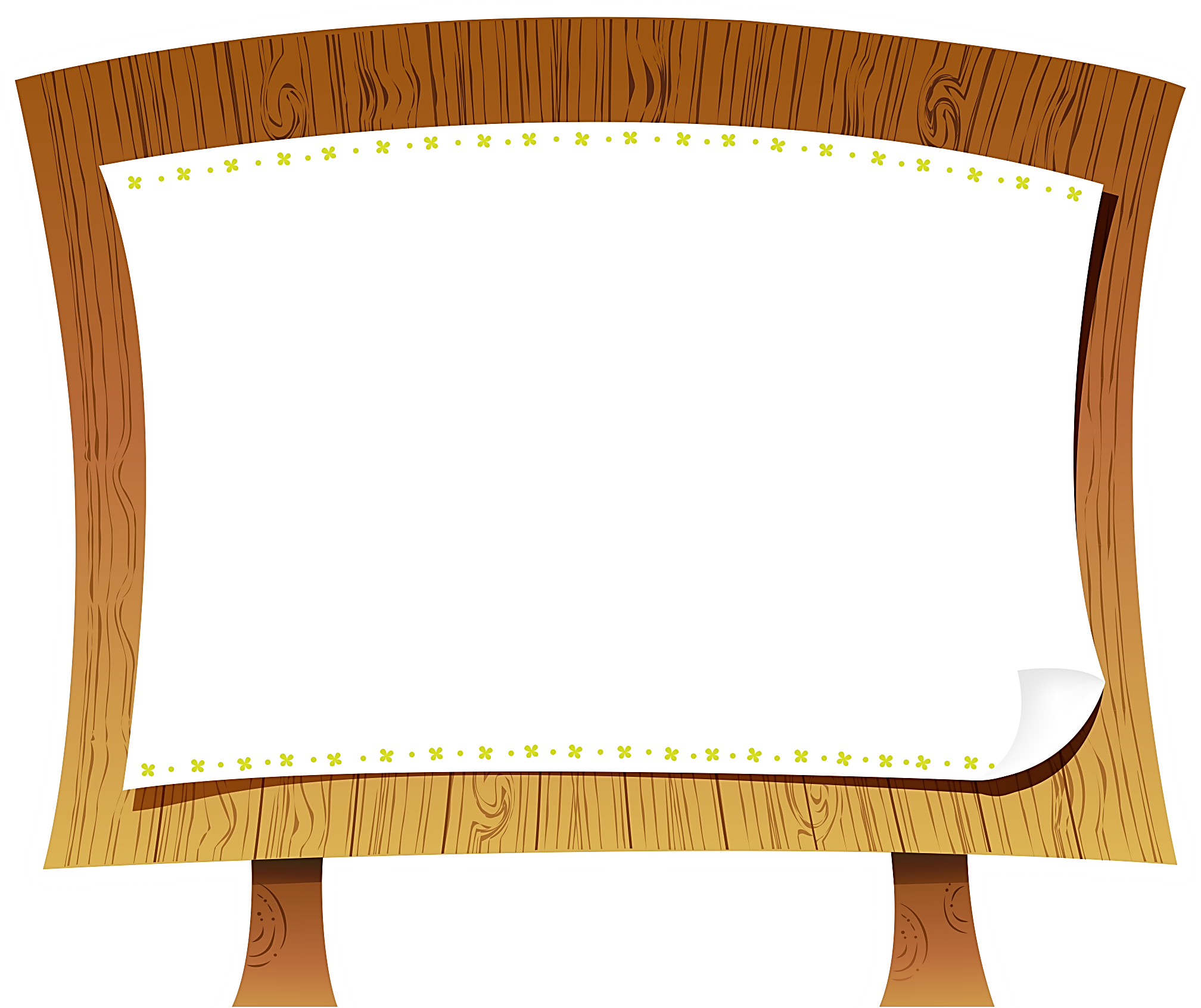 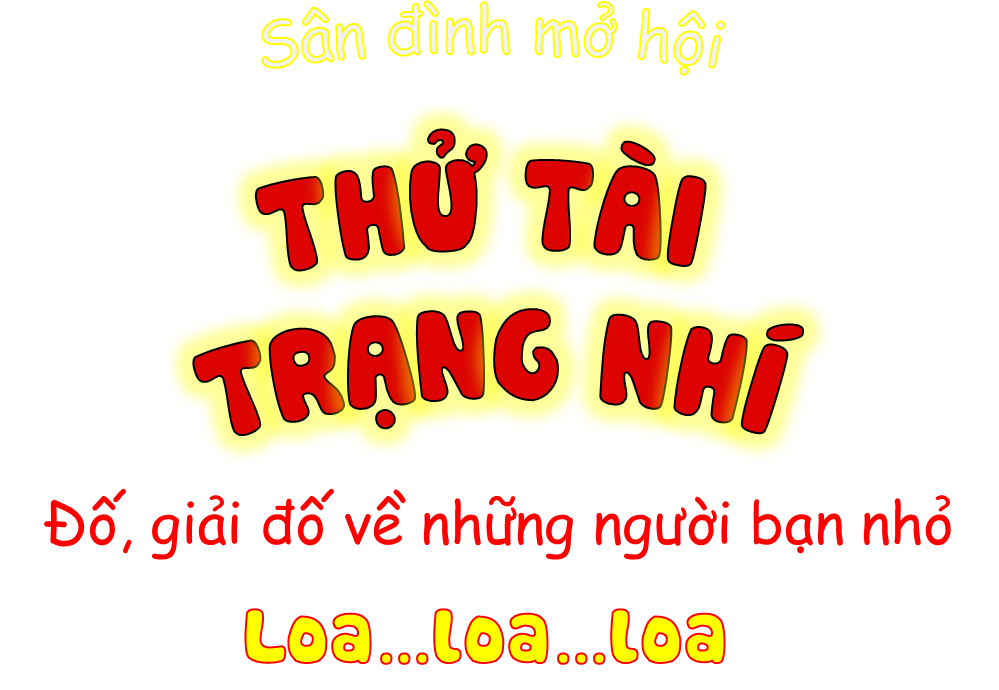 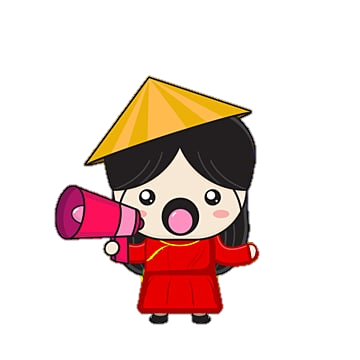 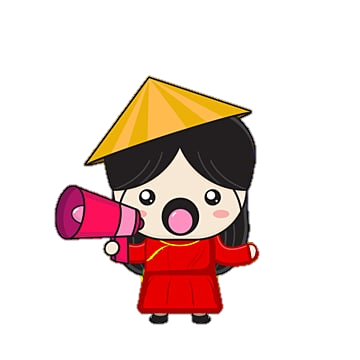 [Speaker Notes: Gợi ý: GV tổ chức thi đua tổ, mỗi tổ giải 1 câu đố, giải đúng sẽ nhận được điểm sao. HS có thể chọn thử thách nhân đôi (đặt câu với đáp án vừa giải được) để nhân đôi điểm của câu này.]
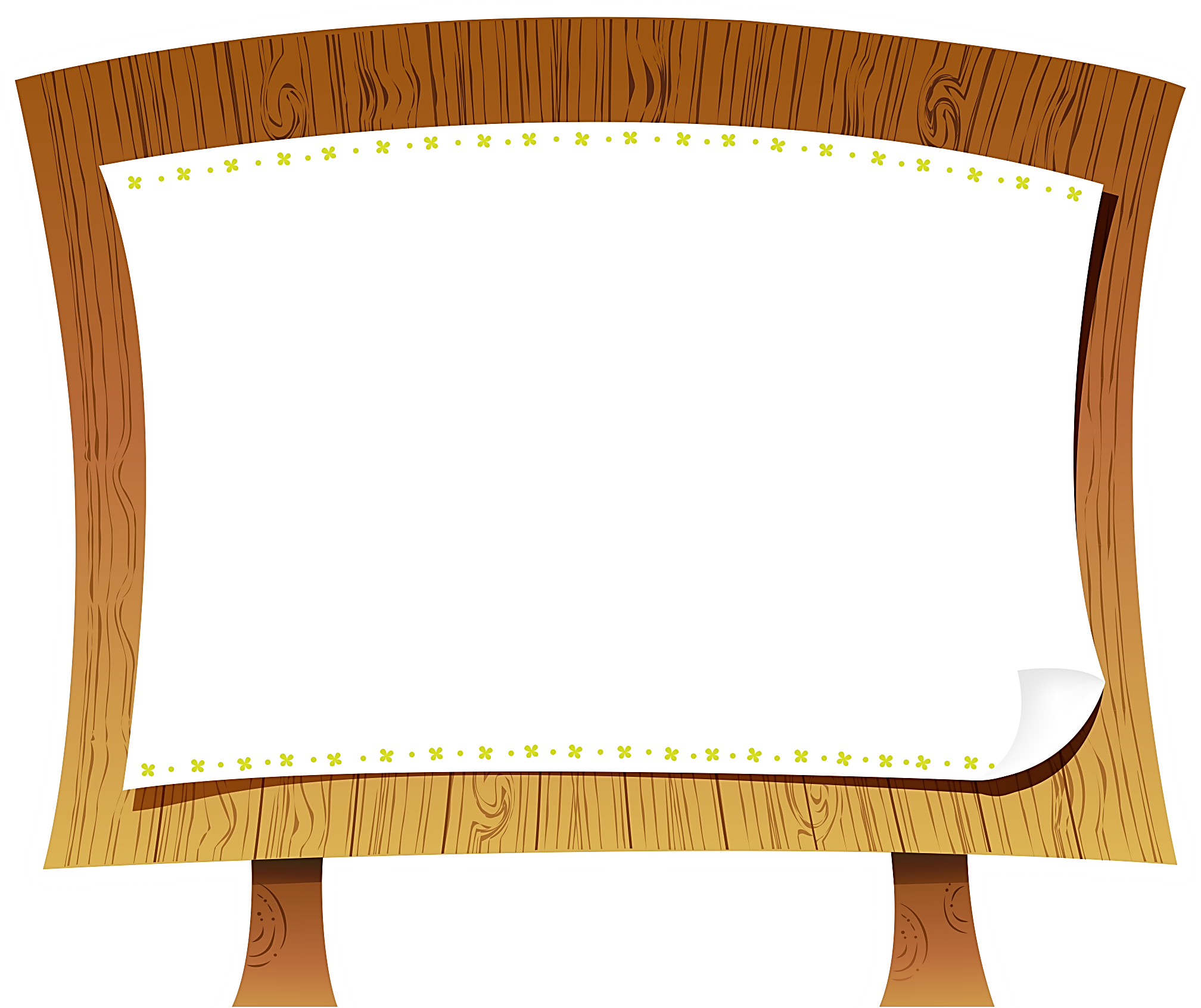 Bài đọc trước là bài gì?
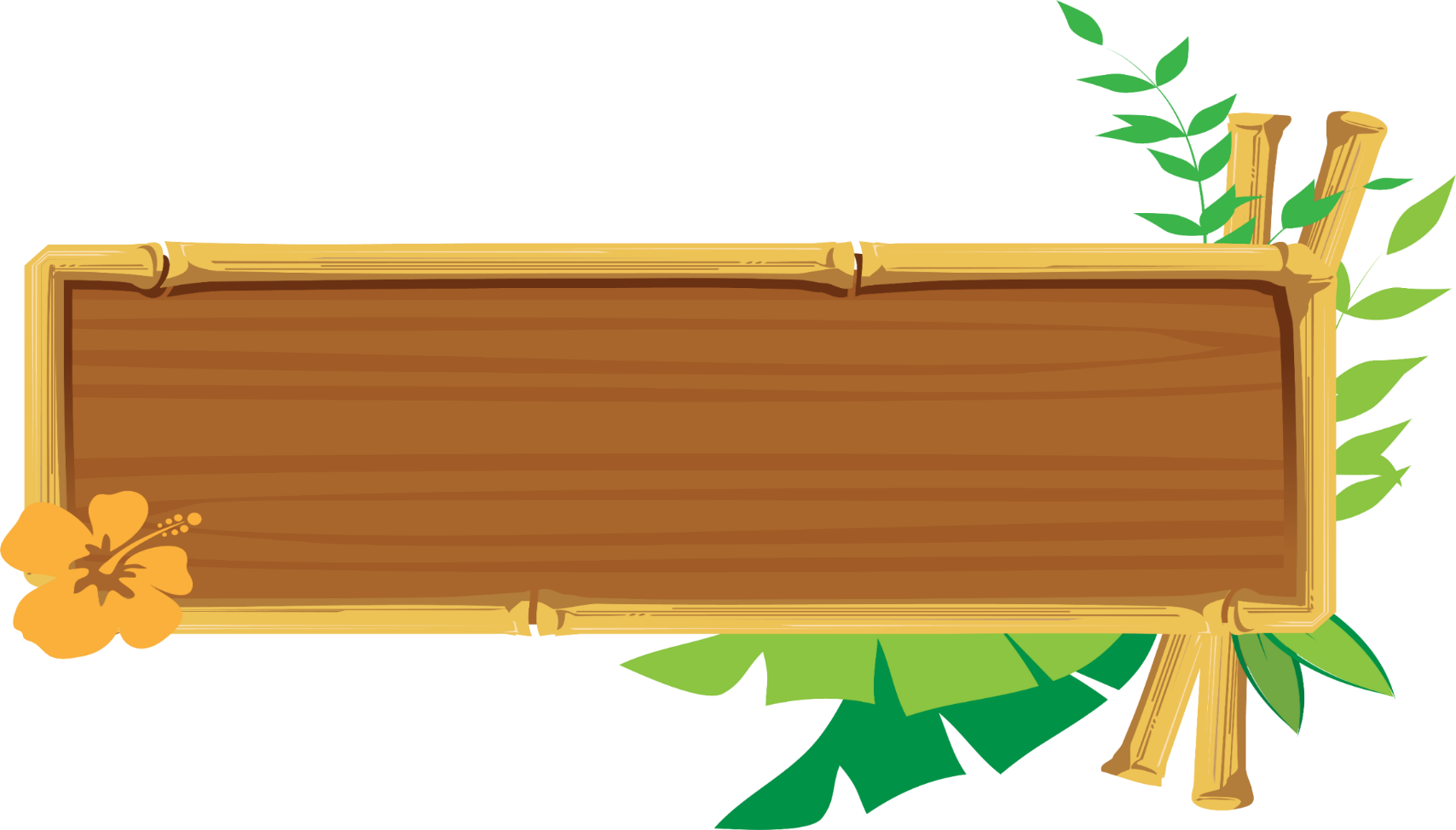 Sinh nhật của voi con
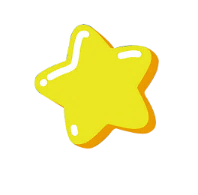 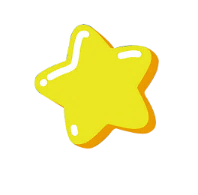 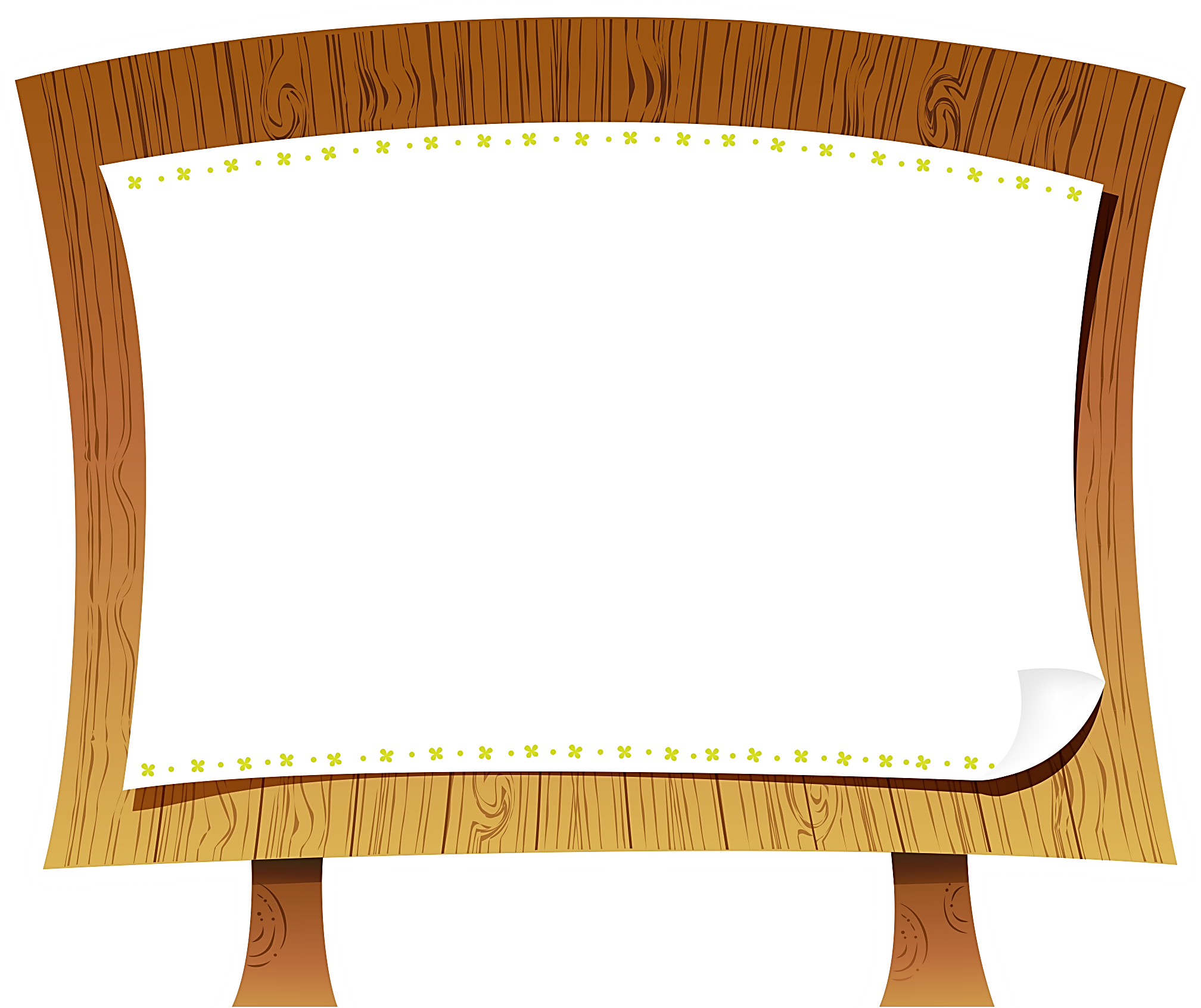 Hôm sinh nhật voi con bị sao?
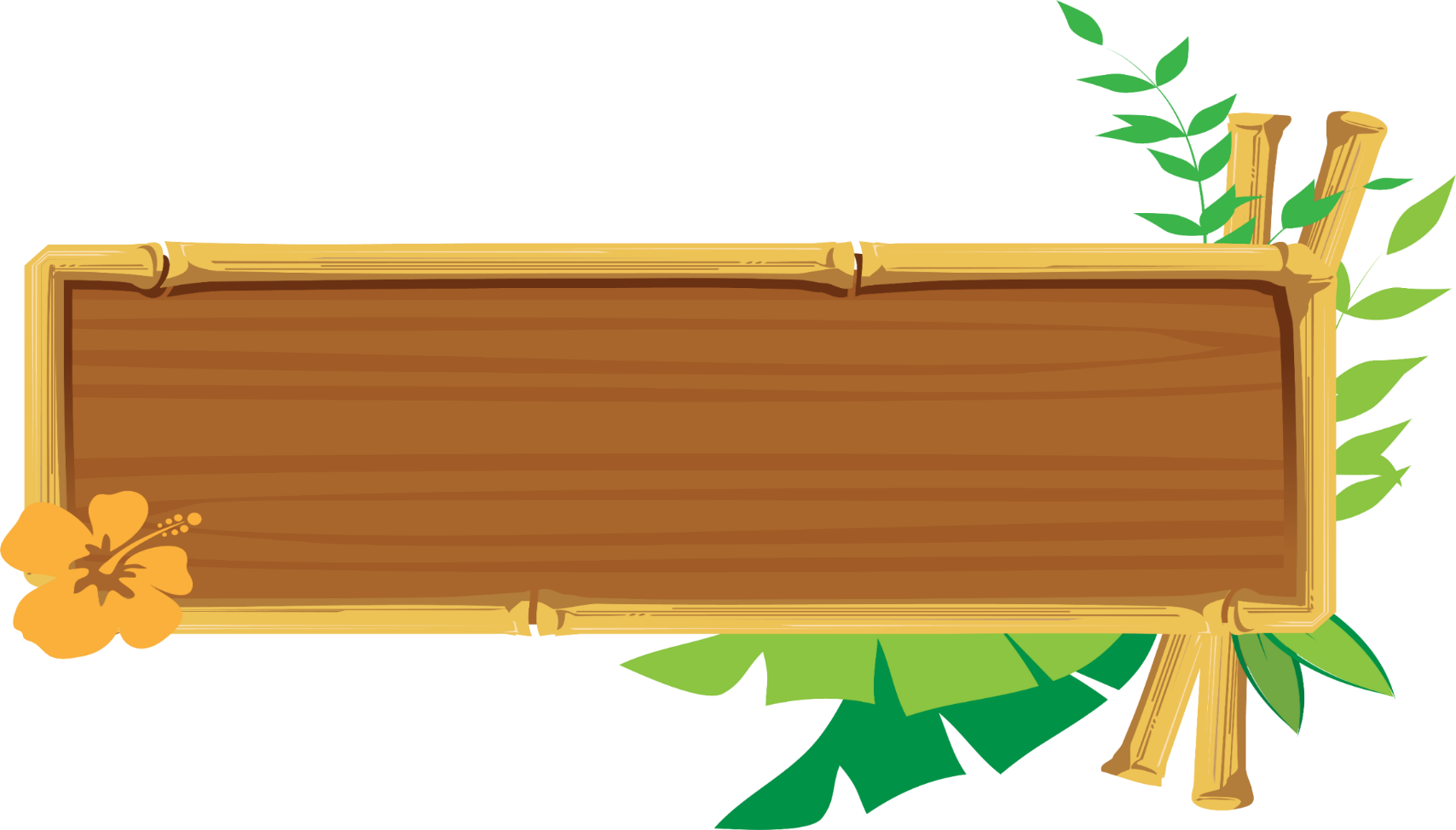 Voi con bị ốm
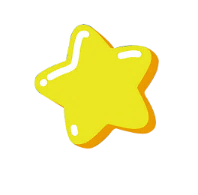 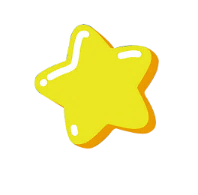 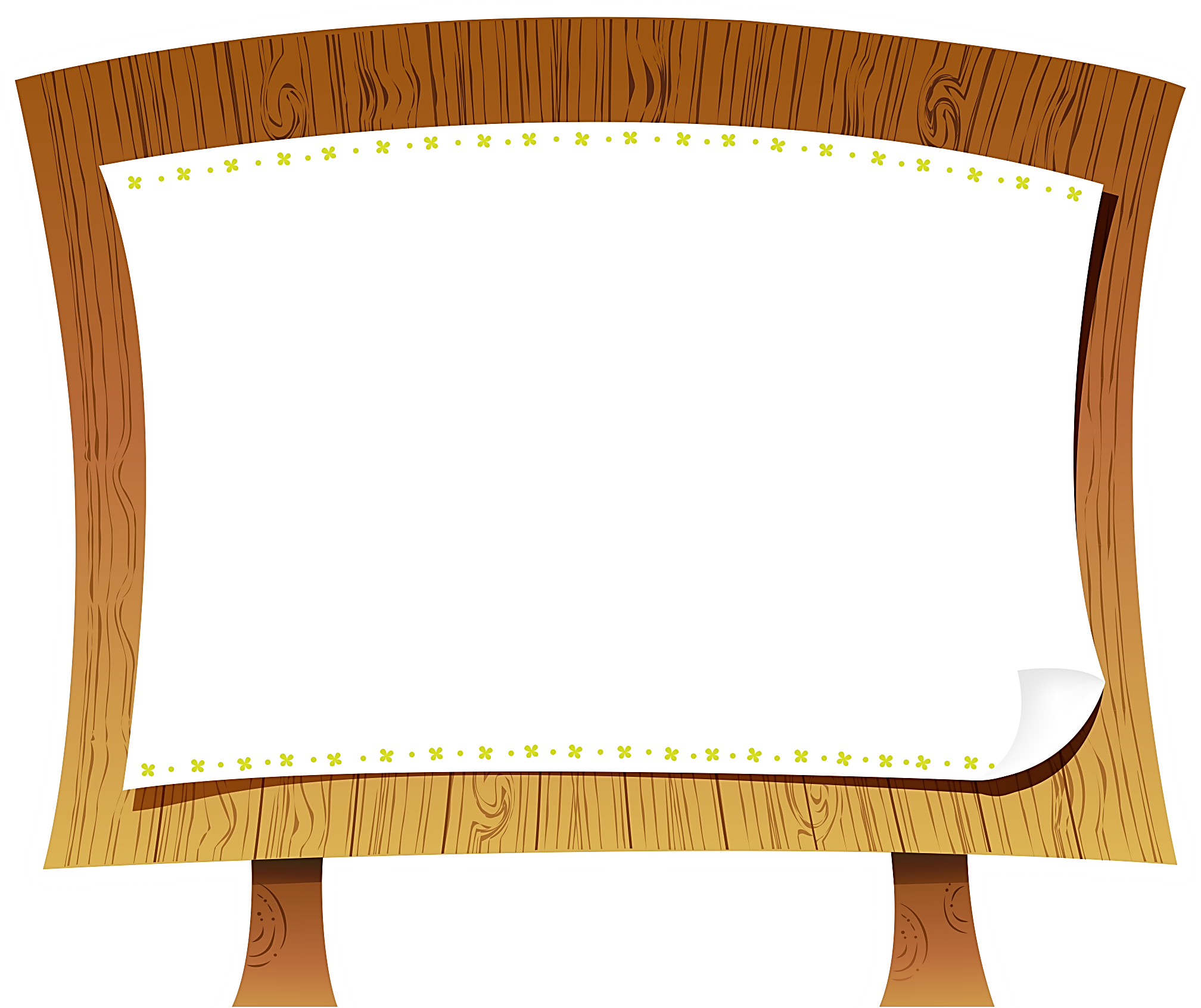 Những bạn nào đến sinh nhật voi con?
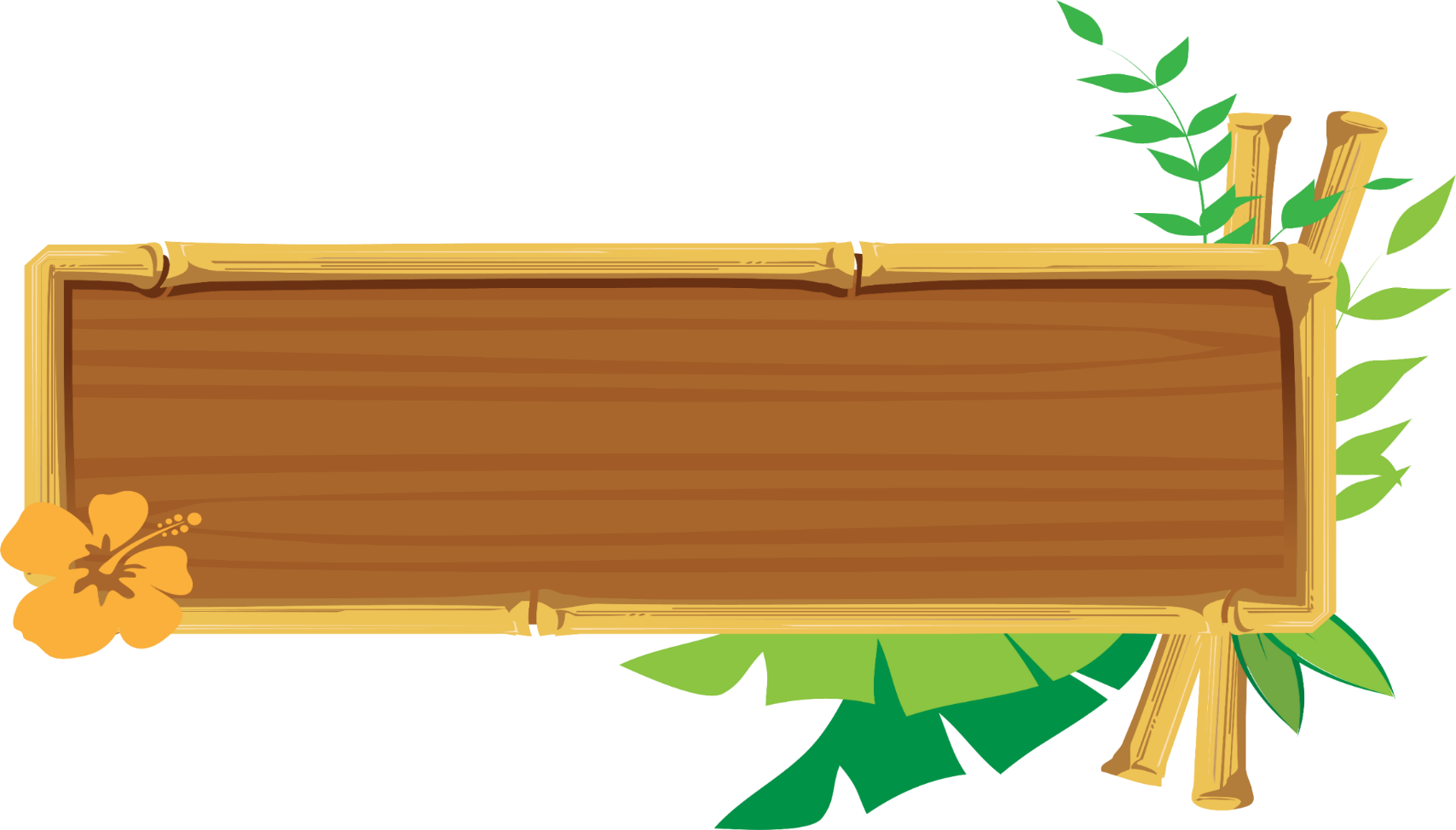 Thỏ trắng, gấu đen, khỉ vàng, vẹt mỏ khoằm
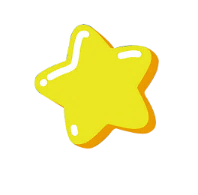 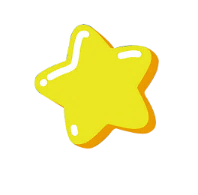 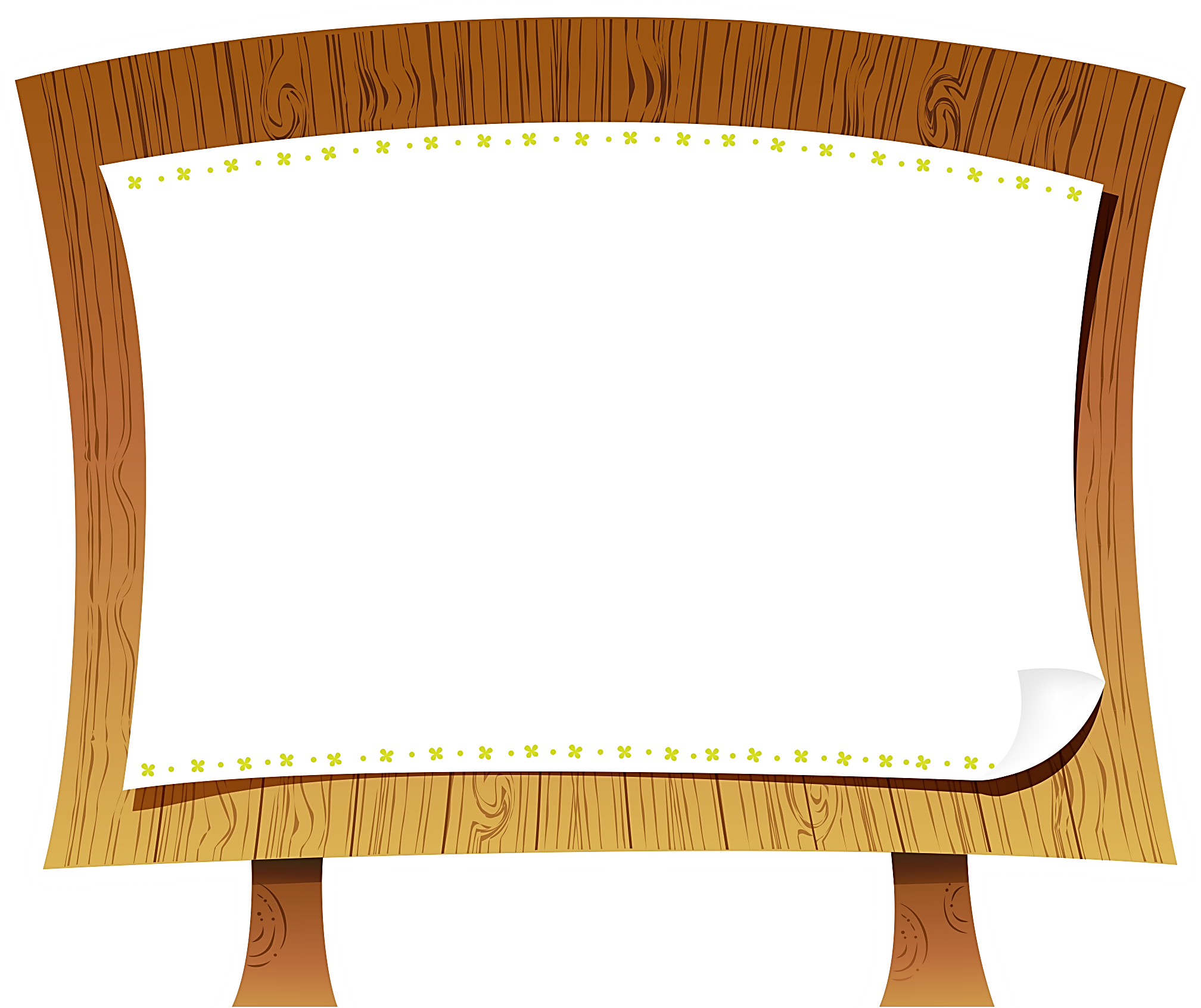 Sinh nhật của voi con như thế nào?
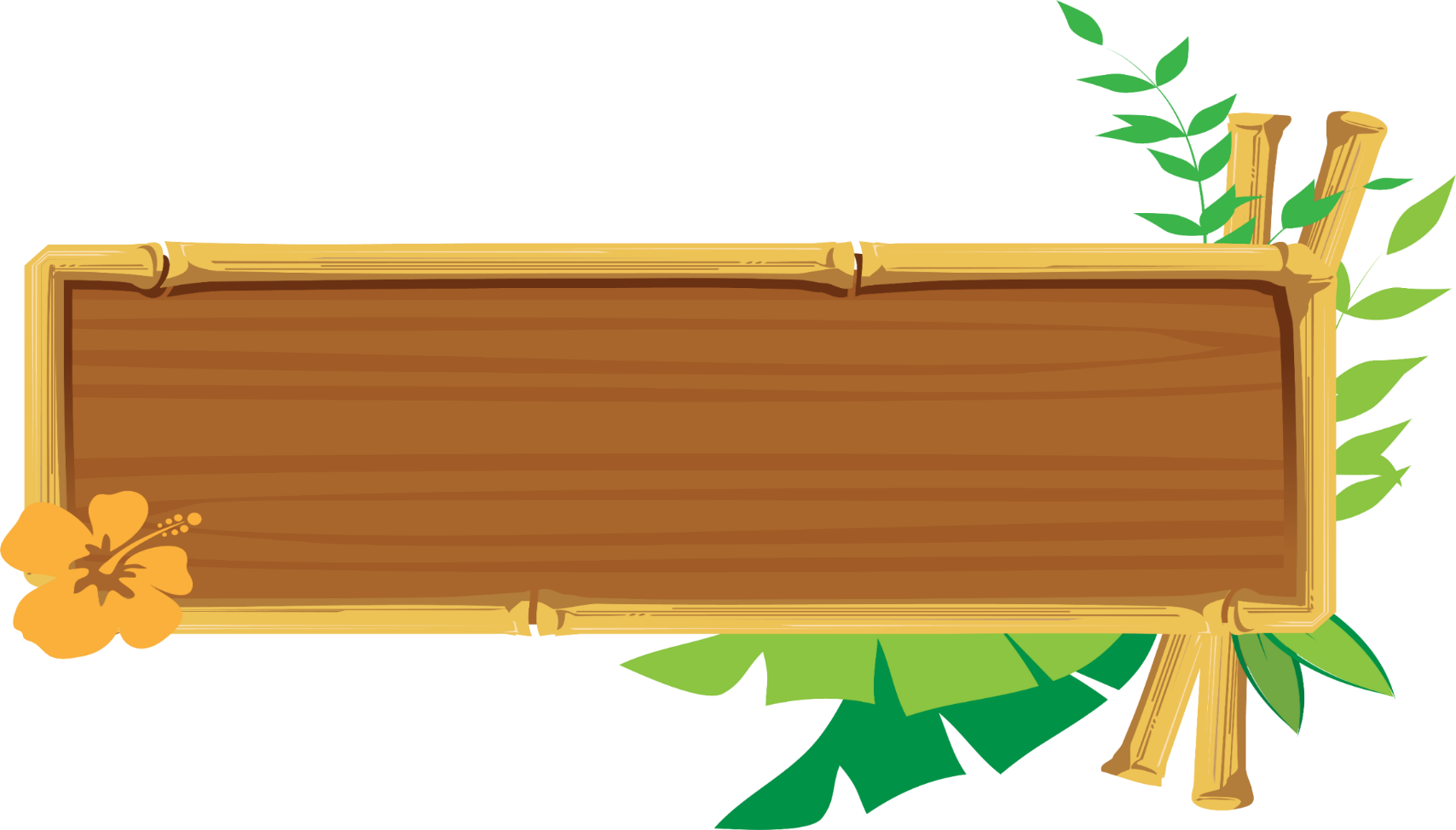 Sinh nhật của voi con rất vui vẻ vì có những người bạn tốt ở bên cạnh
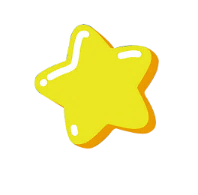 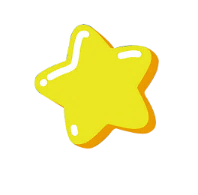 2
MÁI ẤM GIA ĐÌNH
Bài
1
NỤ HÔN TRÊN BÀN TAY
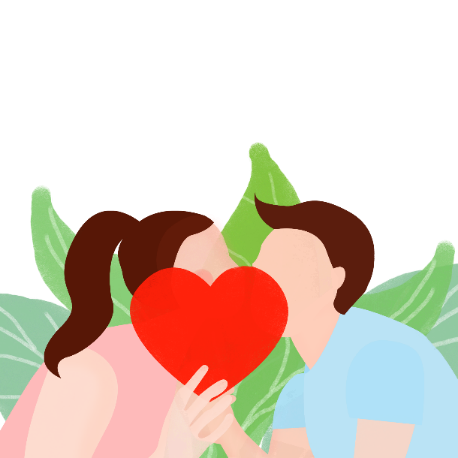 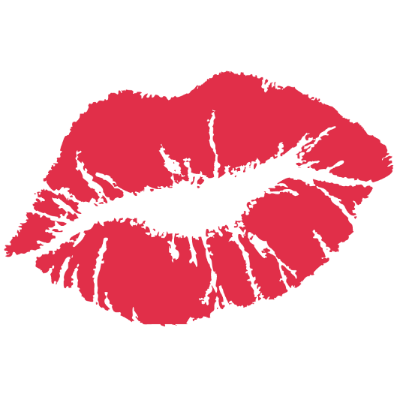 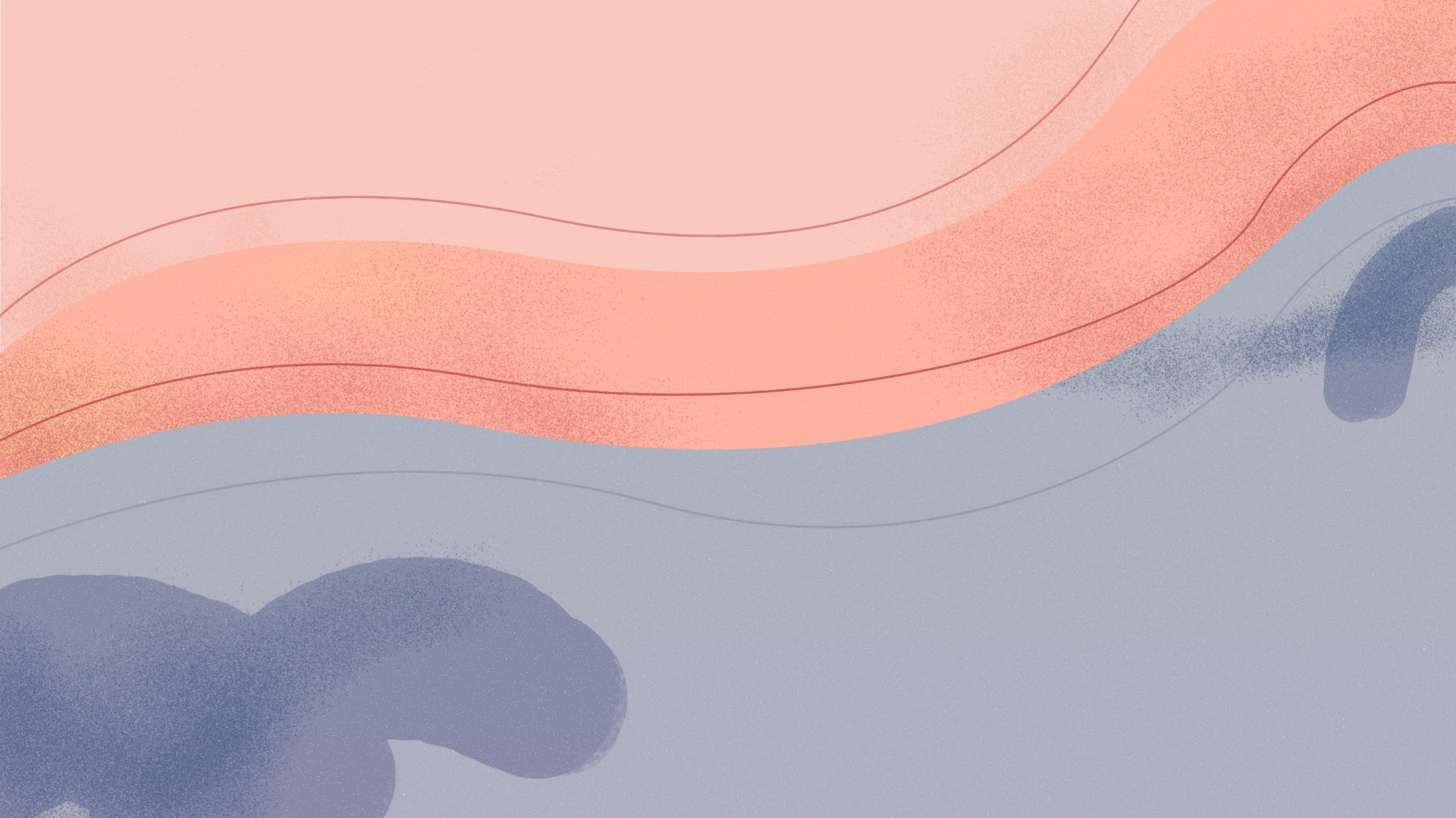 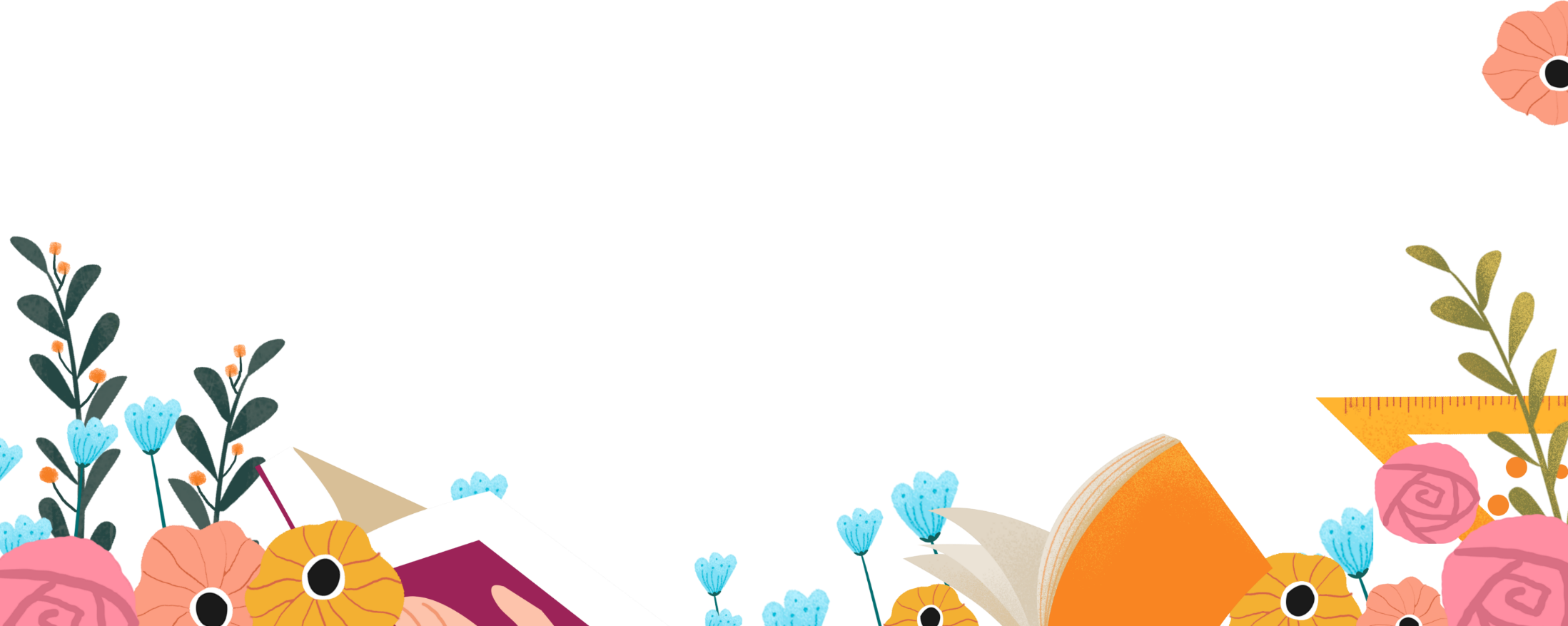 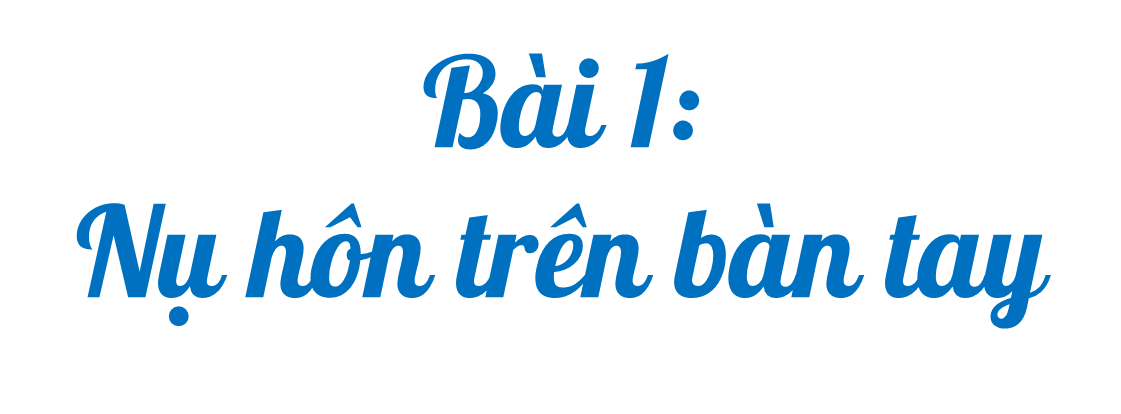 1
Nói về những gì em quan sát được ở trong tranh
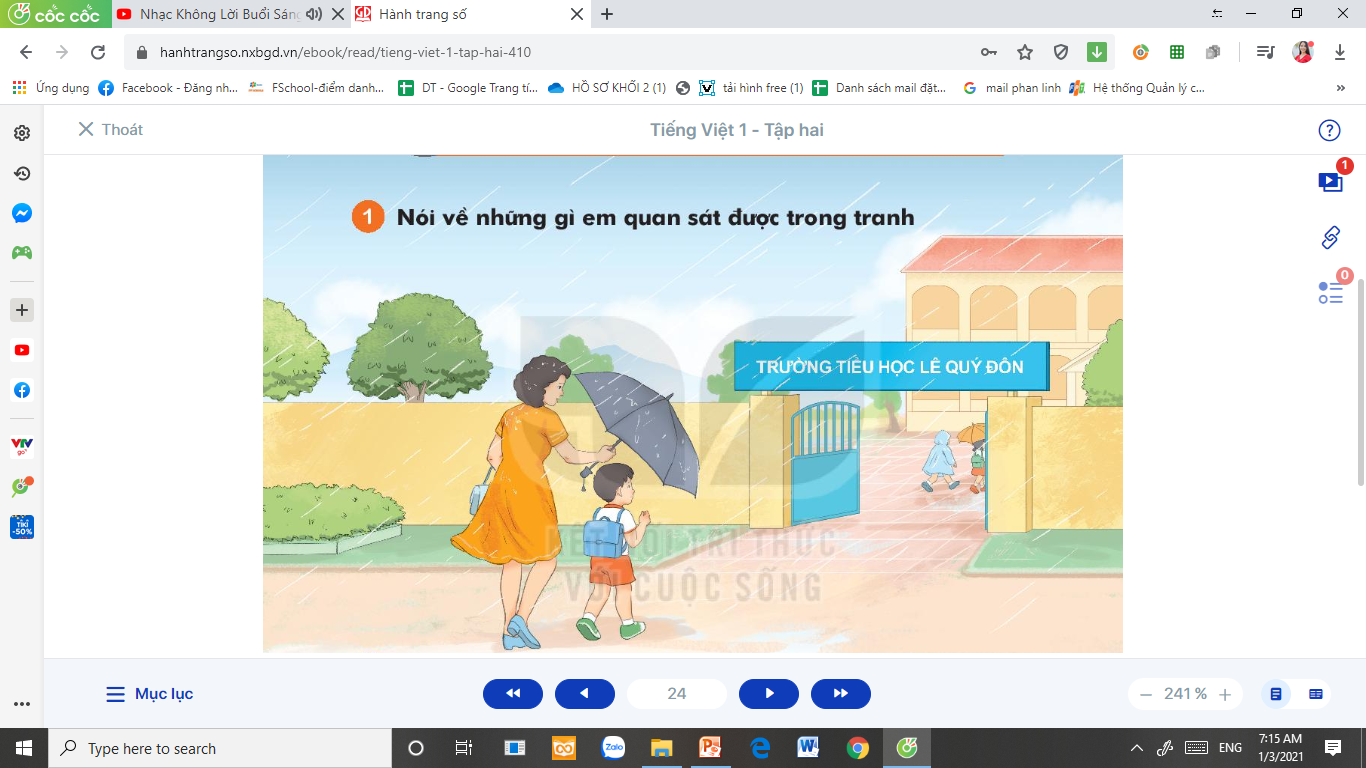 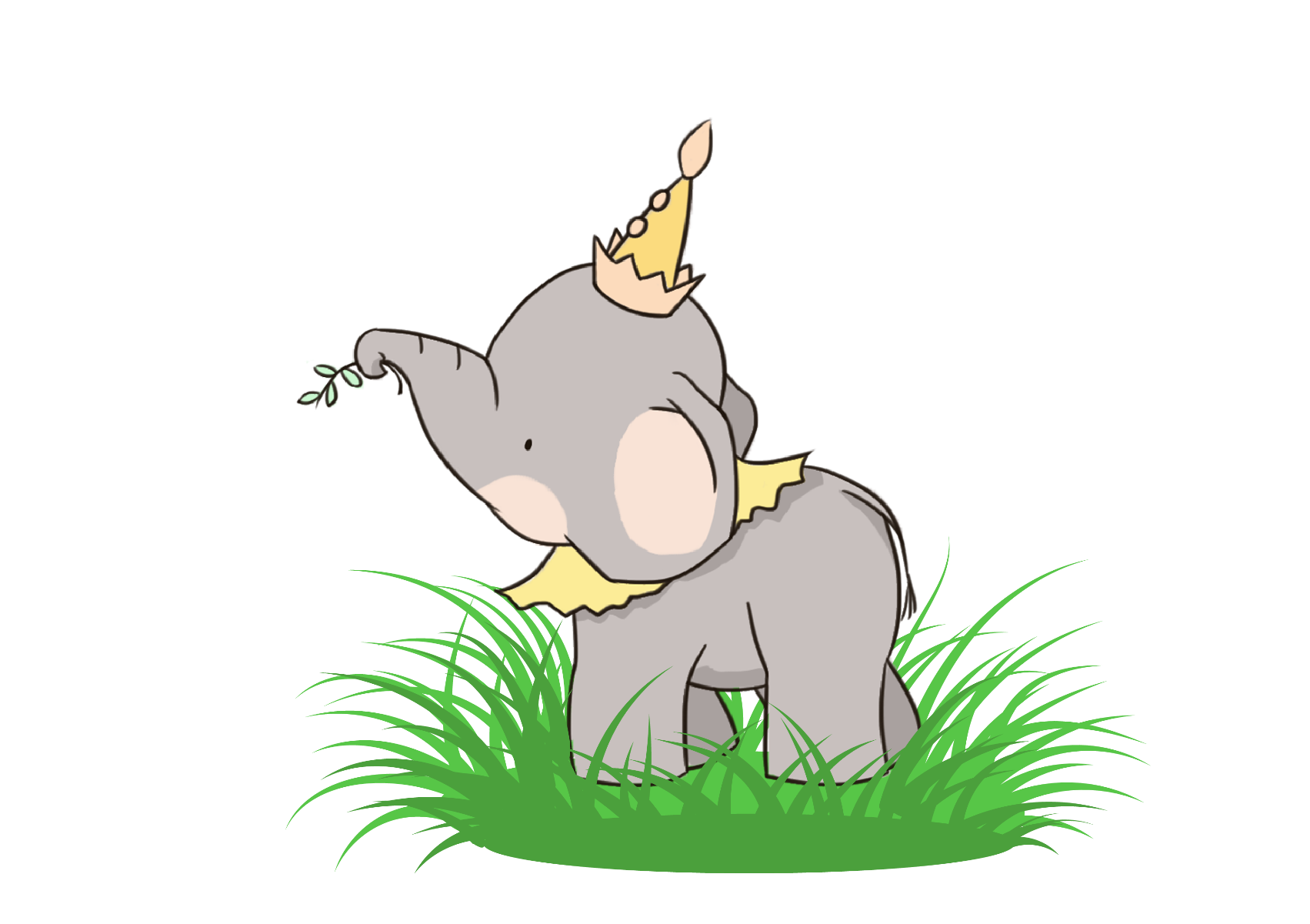 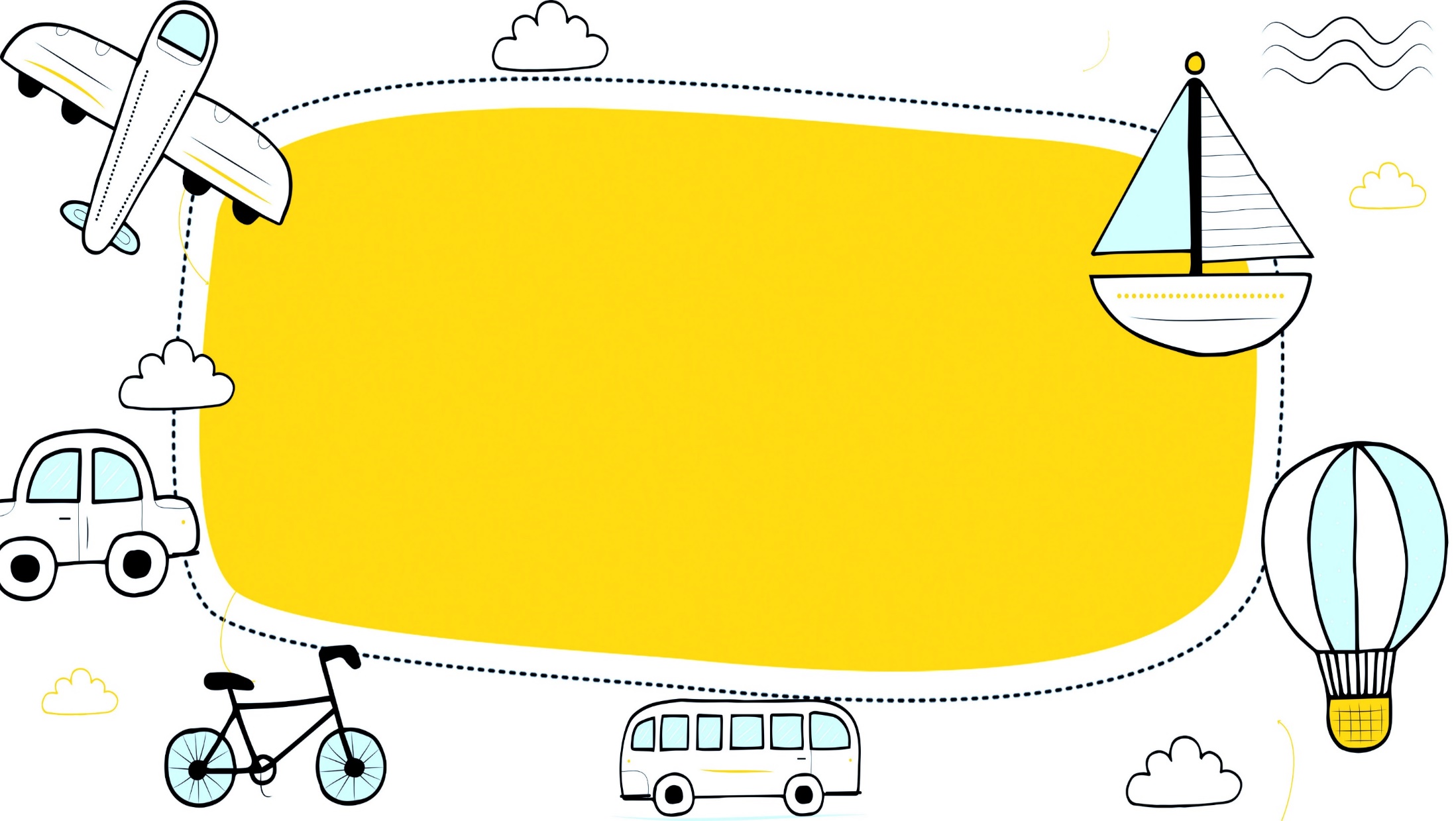 Đọc
Đọc mẫu
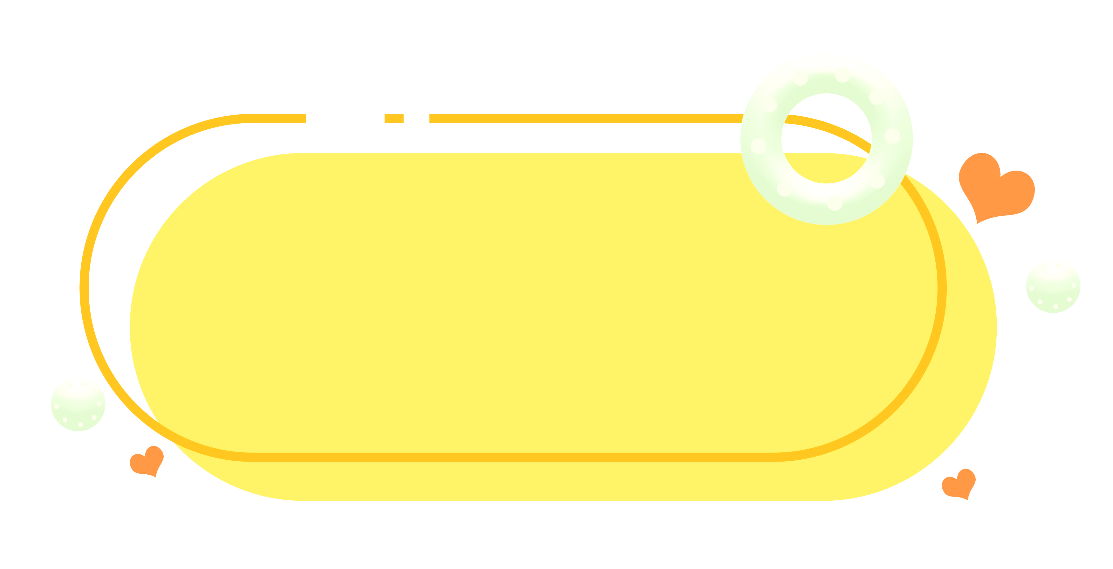 Mắt dõi
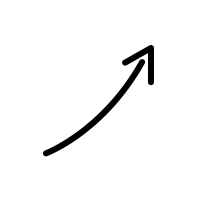 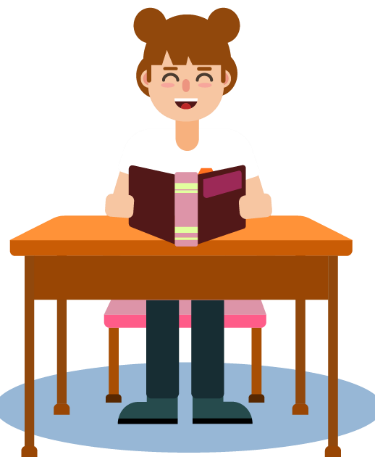 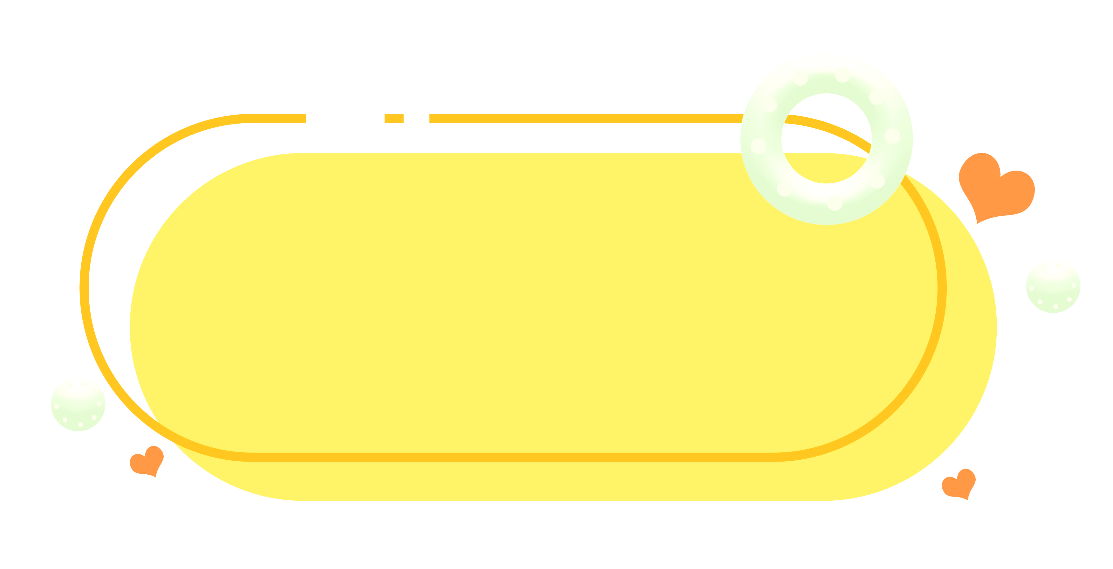 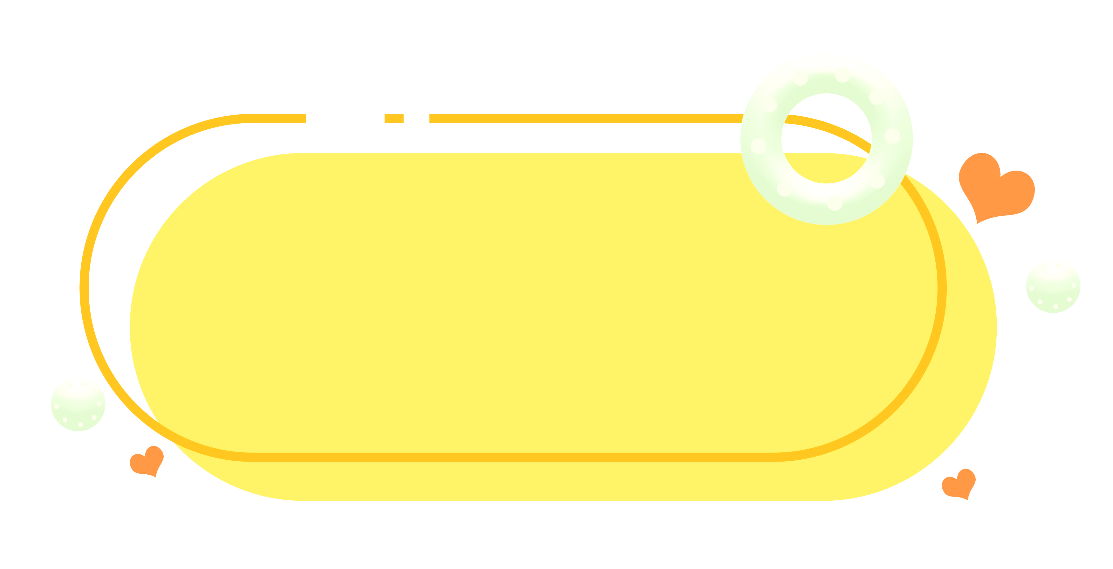 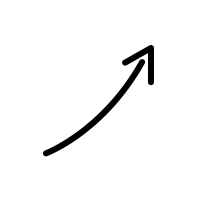 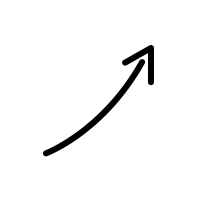 Tay dò
Tai nghe
Đọc mẫu
2
Đọc
Nụ hôn trên bàn tay
Ngày đầu đi học, Nam hồi hộp lắm. Mẹ nhẹ nhàng đặt một nụ hôn vào bàn tay Nam và dặn:
      - Mỗi khi lo lắng, con hãy áp bàn tay này lên má. Mẹ lúc nào cũng ở bên con. 
      Nam cảm thấy thật ấm áp. Cậu im lặng rồi đột nhiên mỉm cười: 
      - Mẹ đưa tay cho con nào!
      Nam đặt một nụ hôm vào bàn tay mẹ rồi thủ thỉ:
      - Bây giờ thì mẹ cũng có nụ hôn trên bàn tay rồi. Con yêu mẹ! 
      Nam chào mẹ và tung tăng bước vào lớp.
                                                (Theo Au-đrây Pen, Nụ hôn trên bàn tay, Đỗ Nhật Nam dịch)
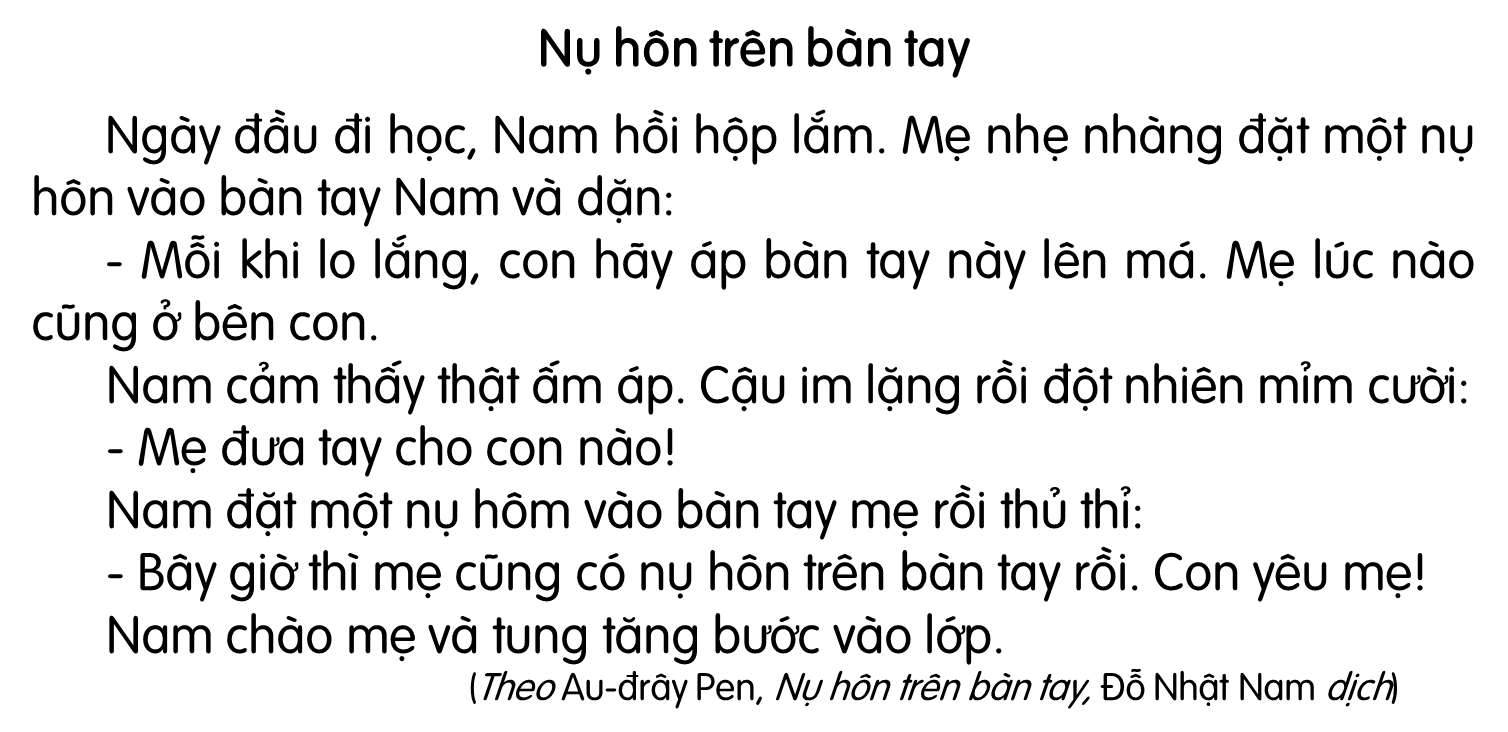 Vì sao có các dấu gạch ngang đầu dòng?
[Speaker Notes: GV giải thích cho HS biết, lời thoại của nhân vật thì xuống dòng và có dấu gạch ngang ở đầu dòng.]
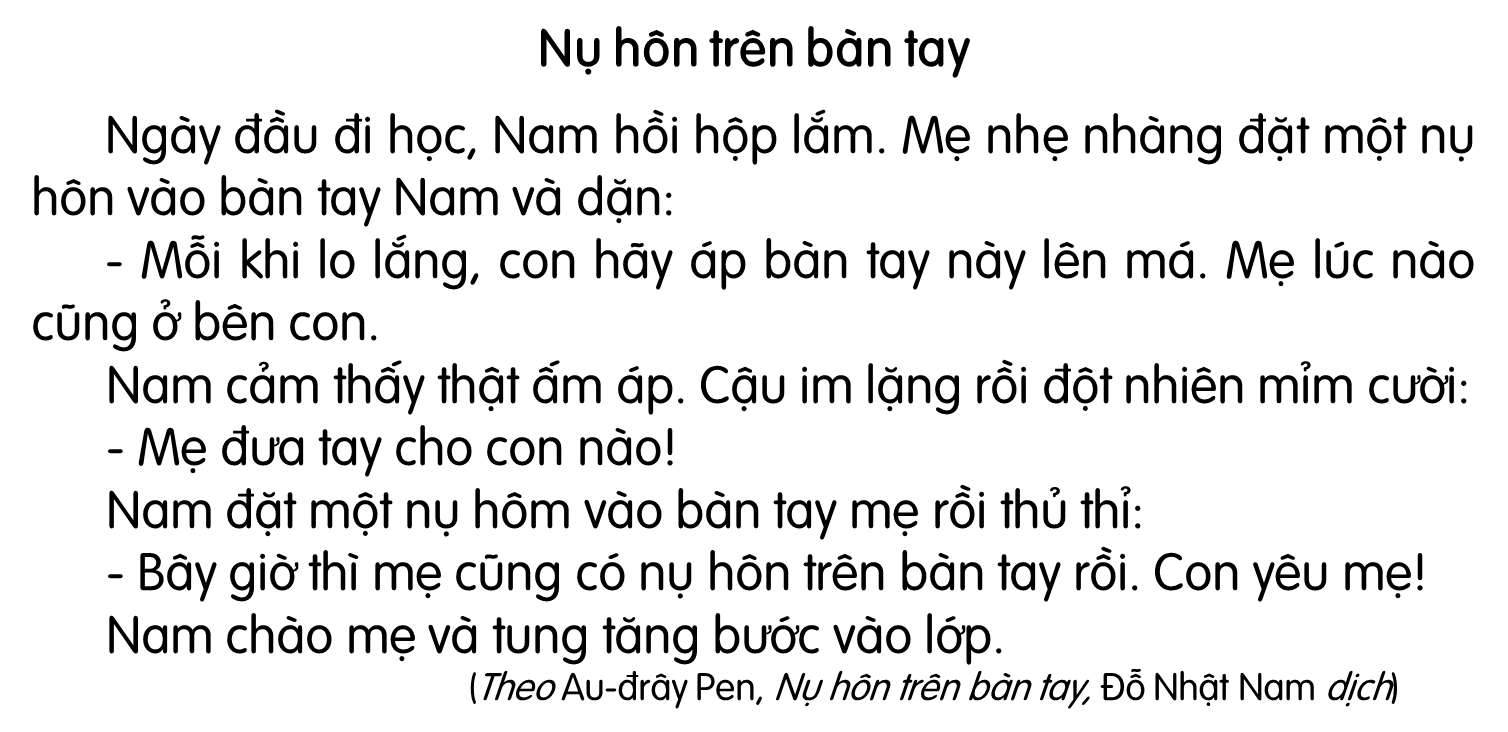 Em hãy tìm từ khó đọc, khó hiểu trong bài.
[Speaker Notes: Giáo viên chủ động giải thích từ khó, cho hs luyện đọc từ. Từ khó có thể linh động theo vùng miền, không nhất thiết dạy theo giáo án soạn sẵn.]
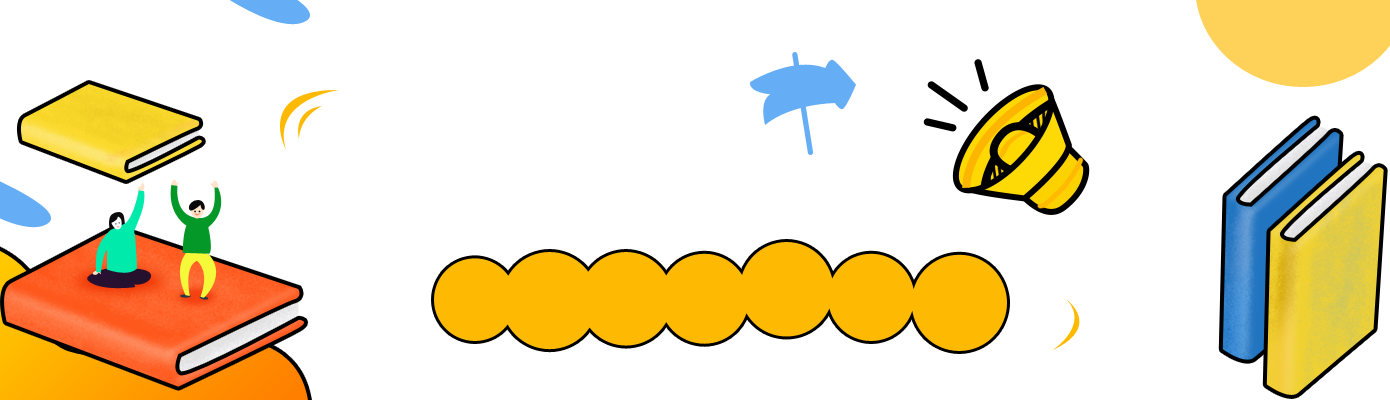 Luyện đọc từ khó
Hồi hộp
Thủ thỉ
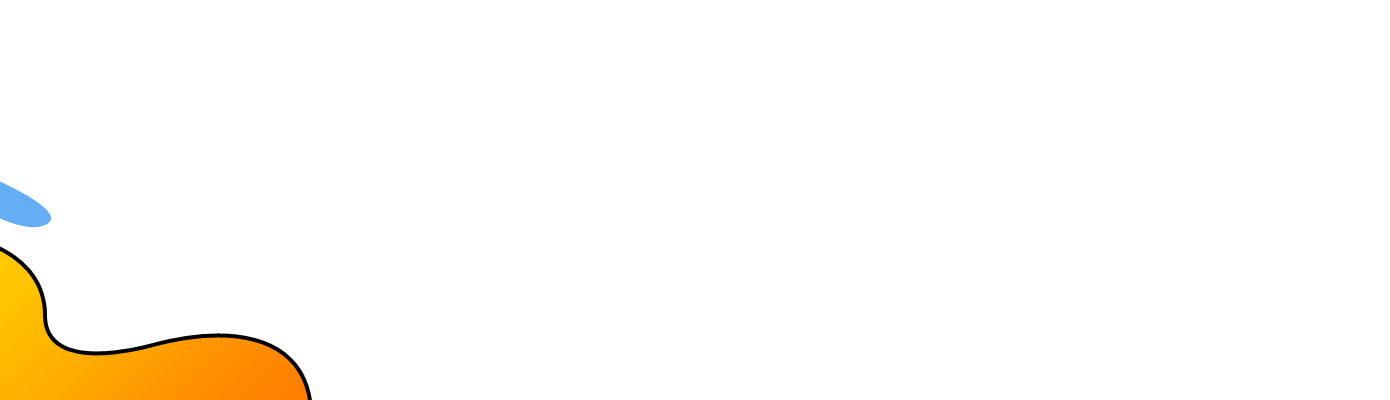 Nhẹ nhàng
Tung tăng
Luyện đọc câu dài:
Mẹ nhẹ nhàng đặt một nụ hôn vào bàn tay Nam và dặn:
Mỗi khi lo lắng, con hãy áp bàn tay này lên má.
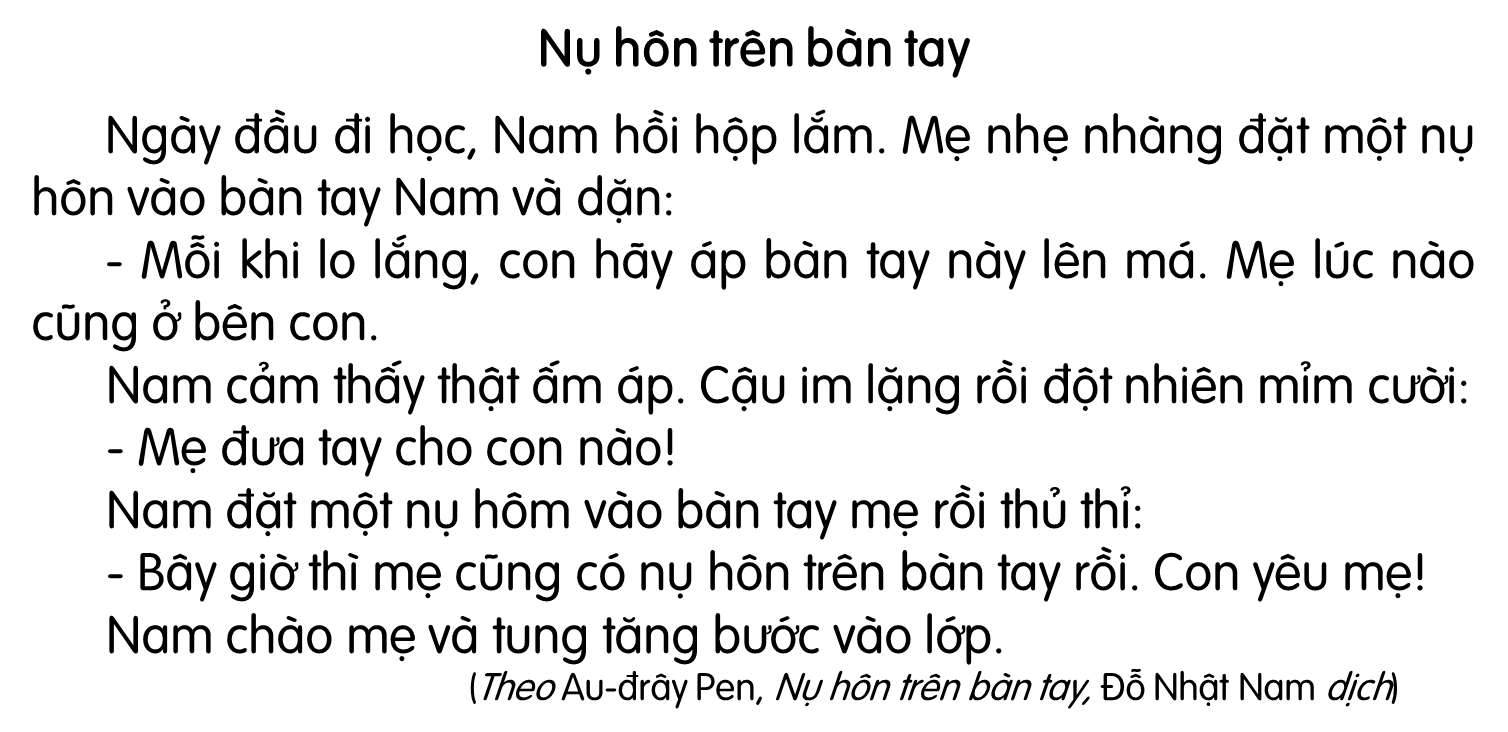 Đọc nối tiếp câu
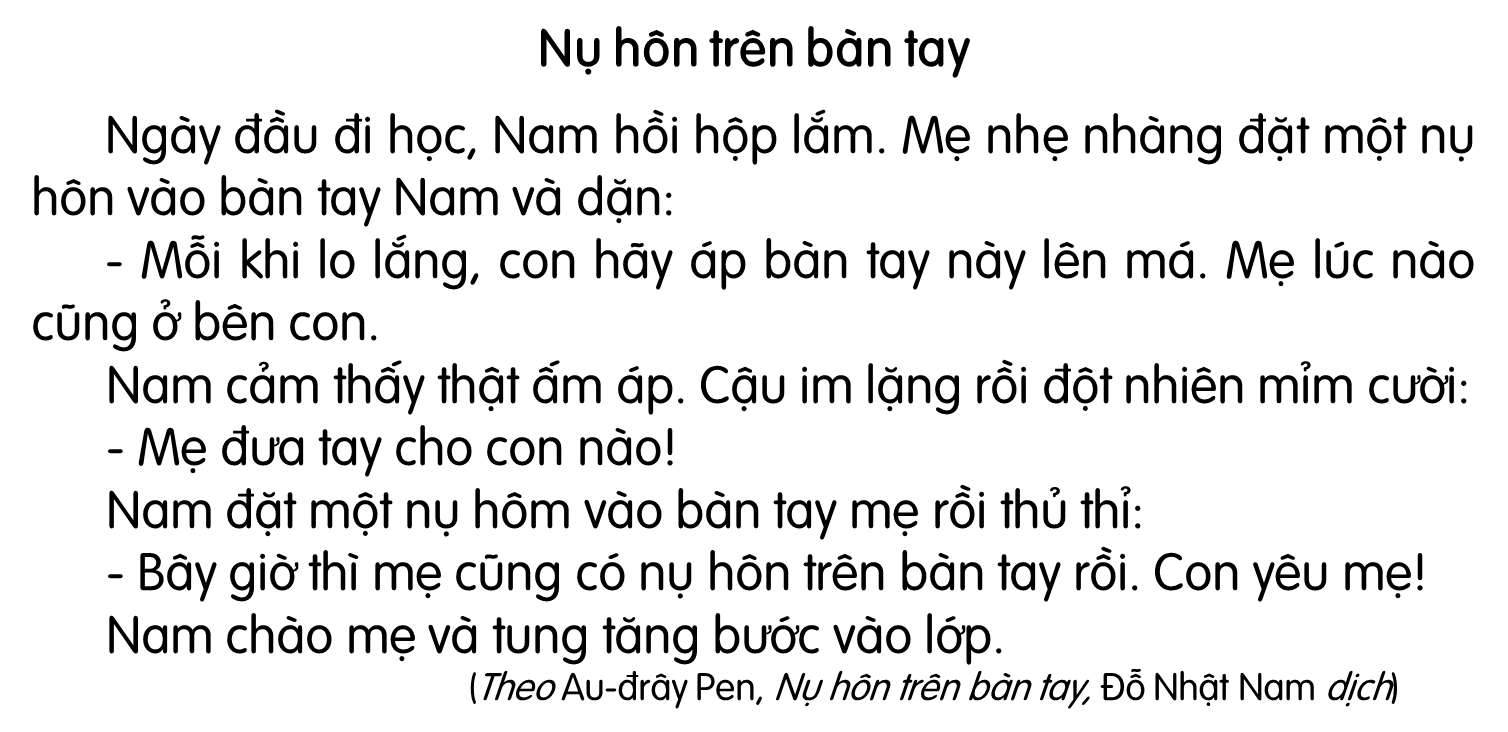 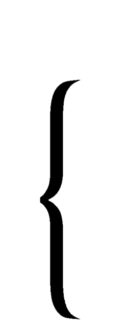 1
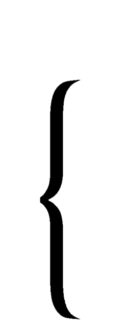 2
Đọc nối tiếp đoạn
Nên chia bài đọc thành mấy đoạn?
Đọc theo nhóm
Đọc toàn bài
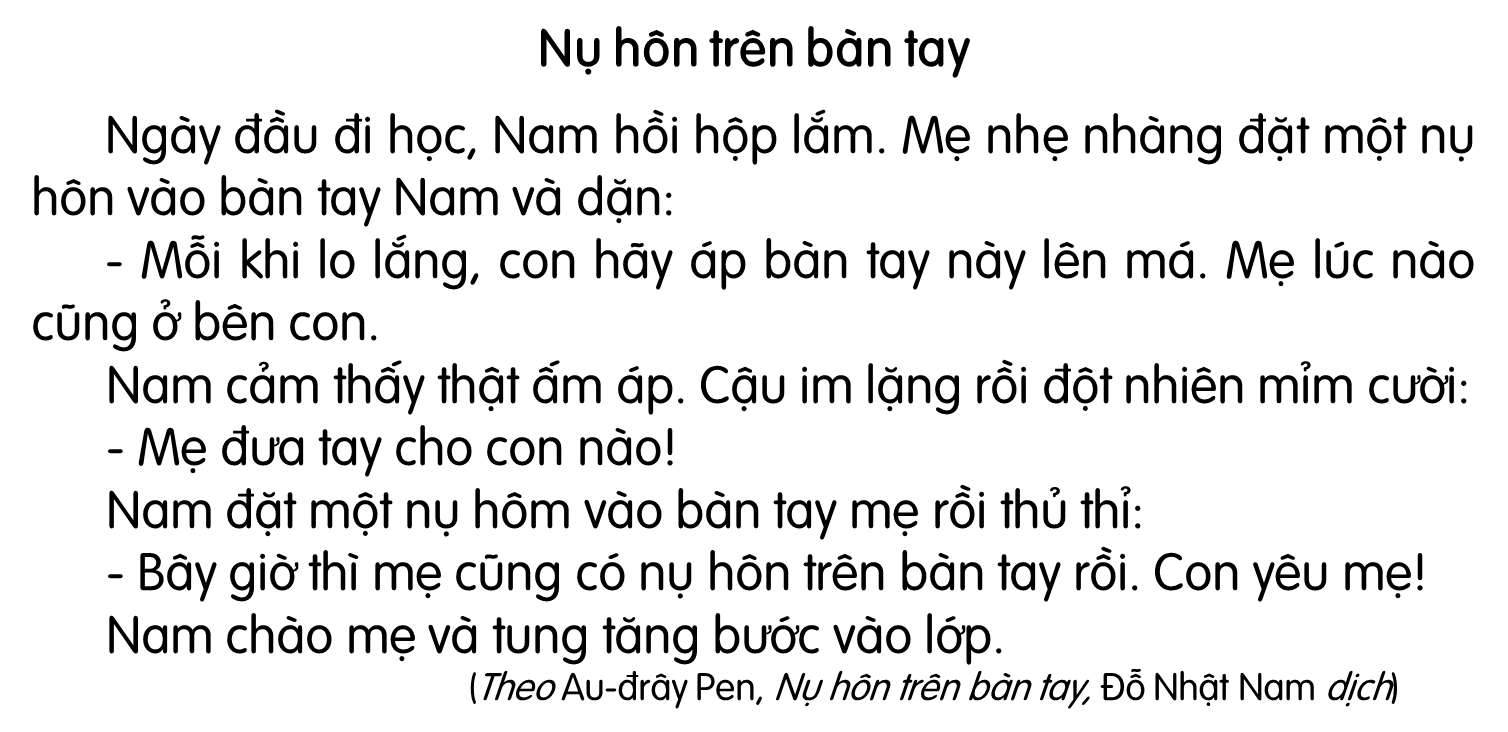 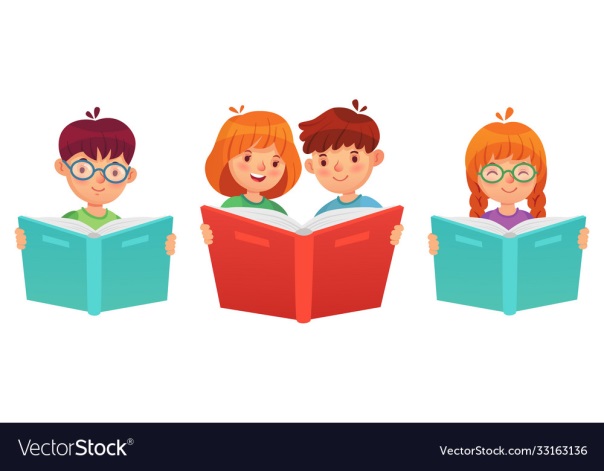 Thi đua
3
Đọc toàn bài
Trả lời câu hỏi
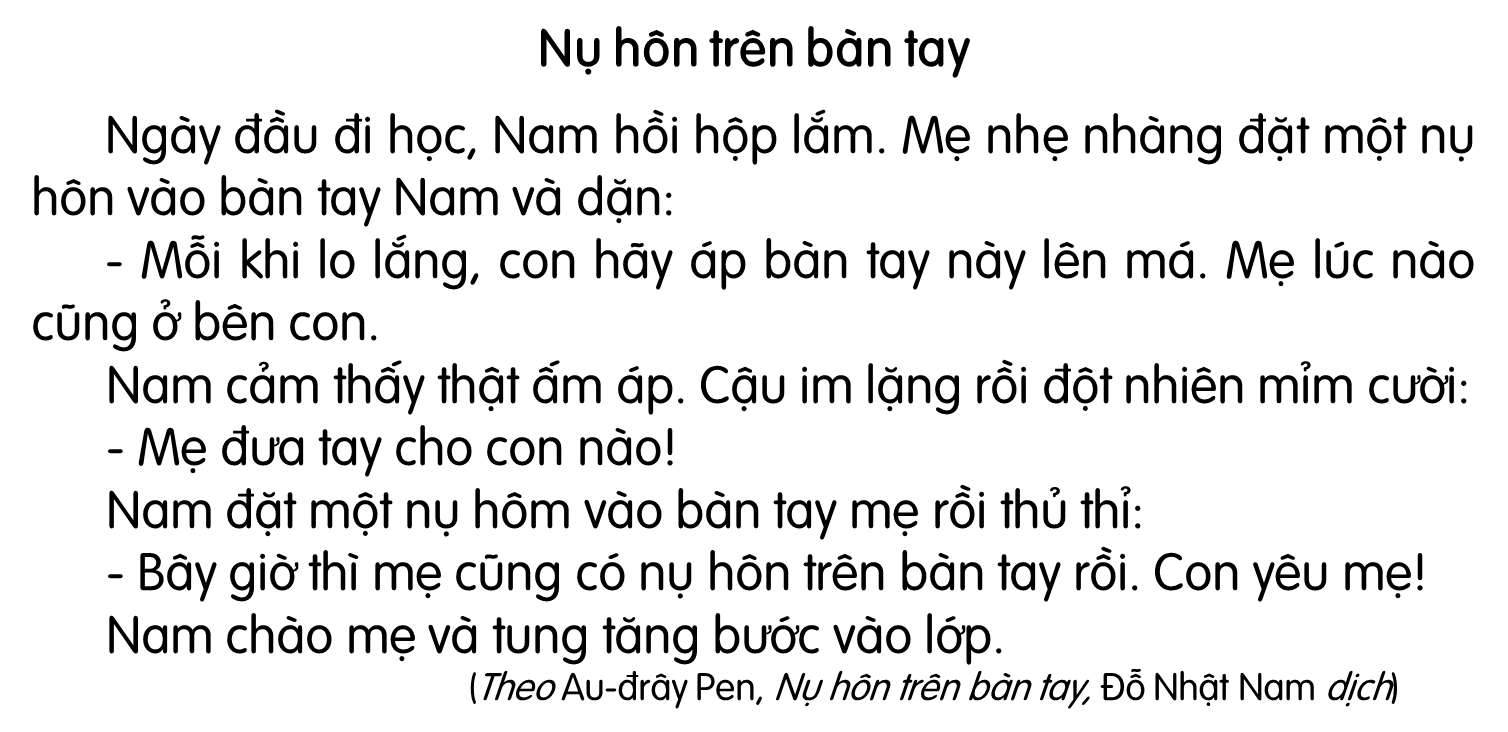 [Speaker Notes: Gọi HS đọc lại bài]
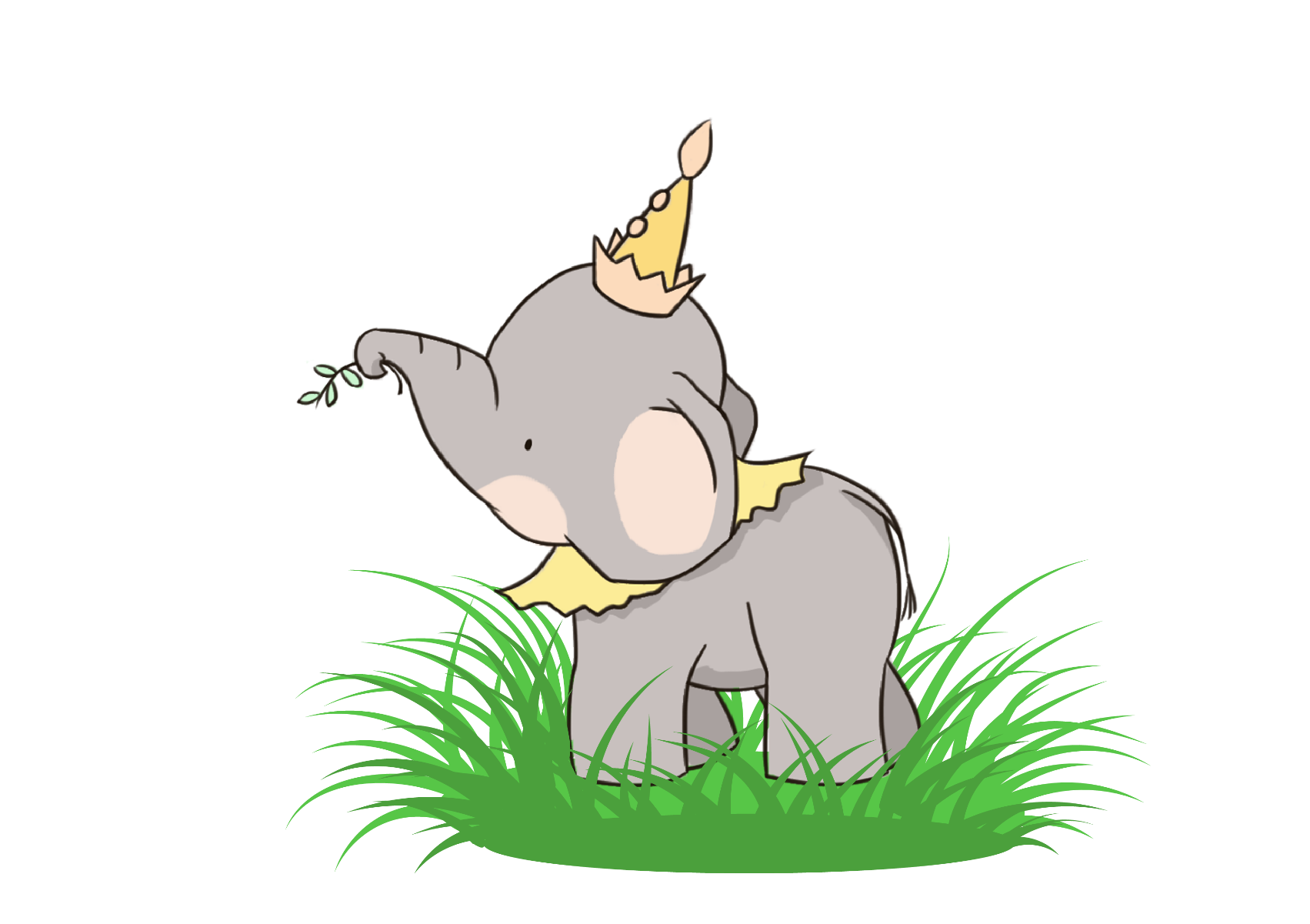 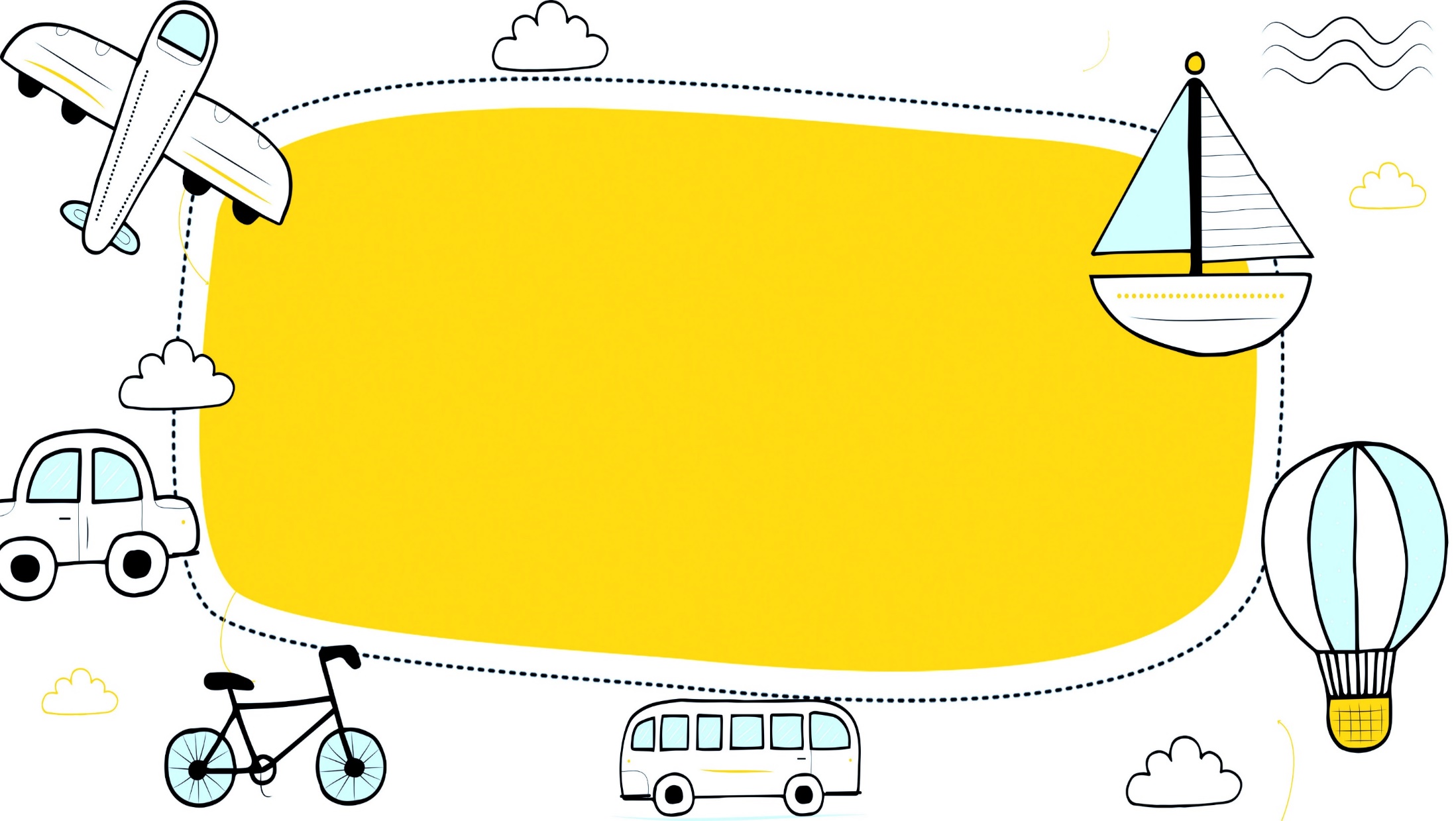 Luyện đọc hiểu
Đọc đoạn 1:
Ngày đầu đi học, Nam hồi hộp lắm. Mẹ nhẹ nhàng đặt một nụ hôn vào bàn tay Nam và dặn:
      - Mỗi khi lo lắng, con hãy áp bàn tay này lên má. Mẹ lúc nào cũng ở bên con.
Mẹ dặn Nam điều gì?
Ngày đầu đi học, Nam thế nào?
Đọc đoạn 2:
Nam cảm thấy thật ấm áp. Cậu im lặng rồi đột nhiên mỉm cười: 
      - Mẹ đưa tay cho con nào!
      Nam đặt một nụ hôn vào bàn tay mẹ rồi thủ thỉ:
      - Bây giờ thì mẹ cũng có nụ hôn trên bàn tay rồi. Con yêu mẹ! 
      Nam chào mẹ và tung tăng bước vào lớp.
Nam đáp lại nụ hôn của mẹ như thế nào?
Sau khi chào mẹ, Nam làm gì?
Khi nhận được nụ hôn của mẹ, cảm xúc của Nam như thế nào?
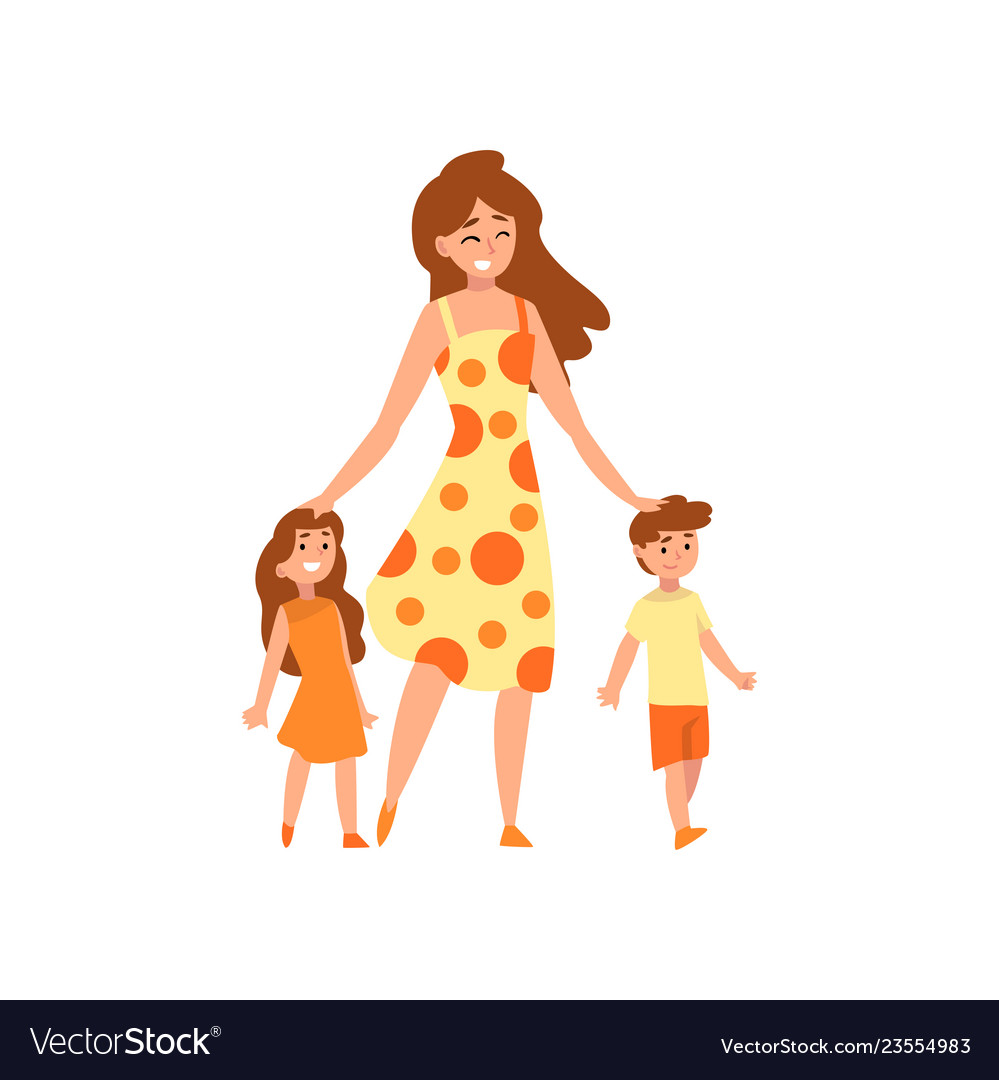 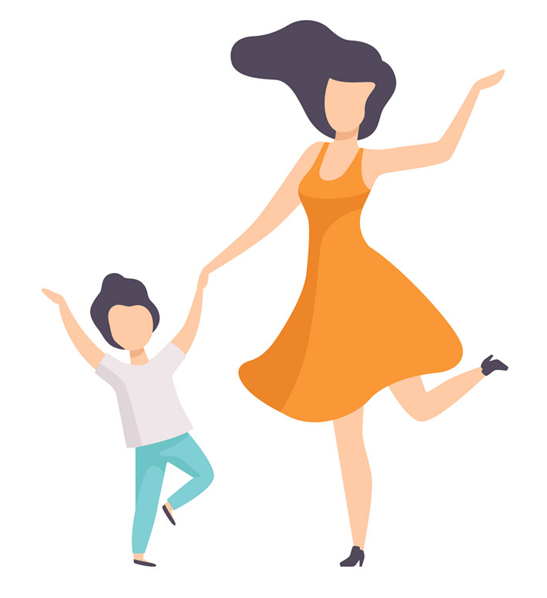 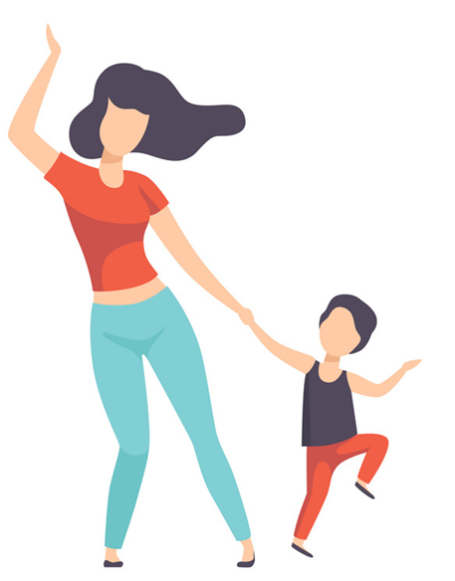 Em hãy kể một việc mẹ đã làm cho em mà em thích nhất.
[Speaker Notes: GV hãy nghe hs nói câu này nhé. Sẽ rất hạnh phúc khi nghe hs kể đấy ạ]
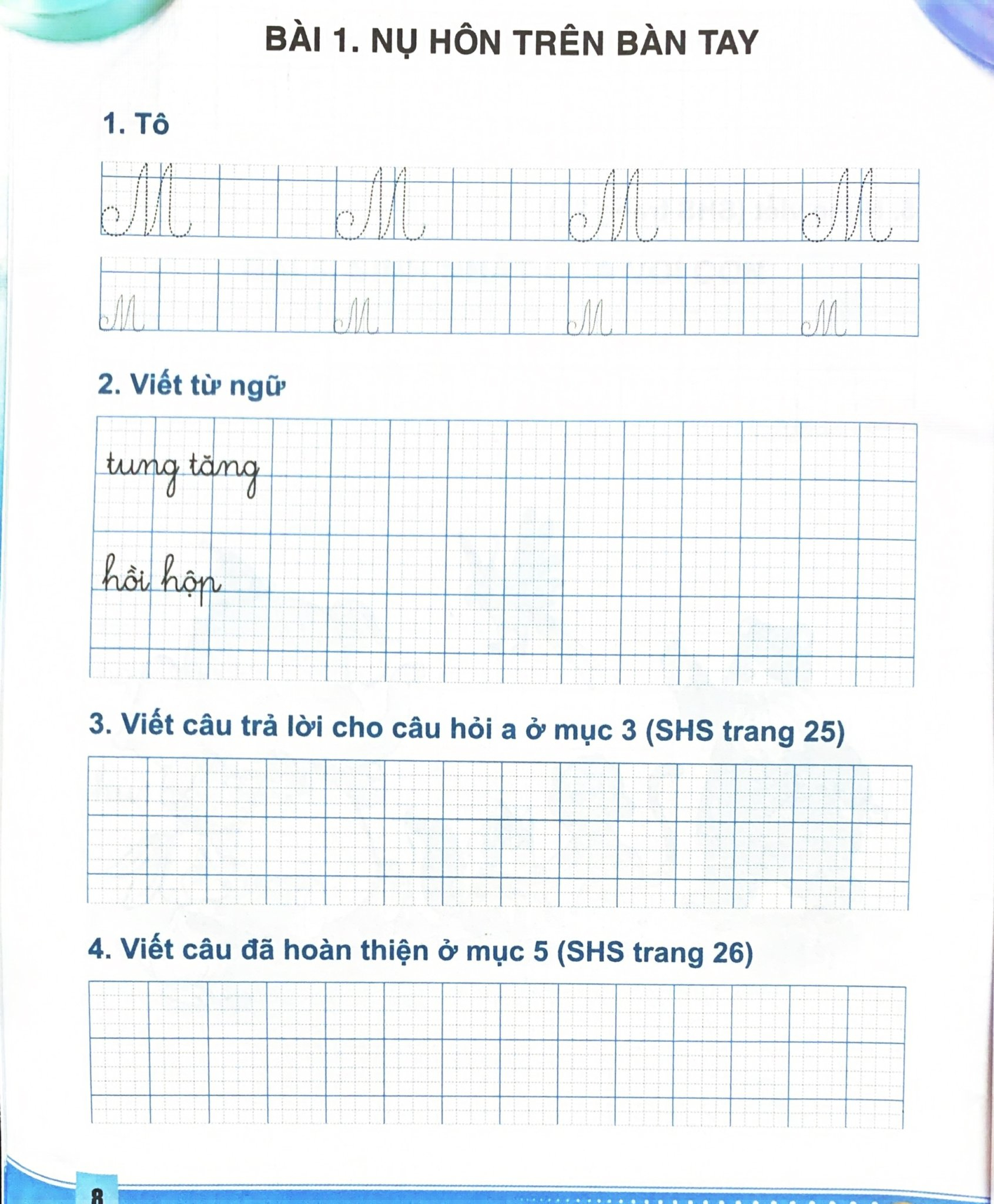 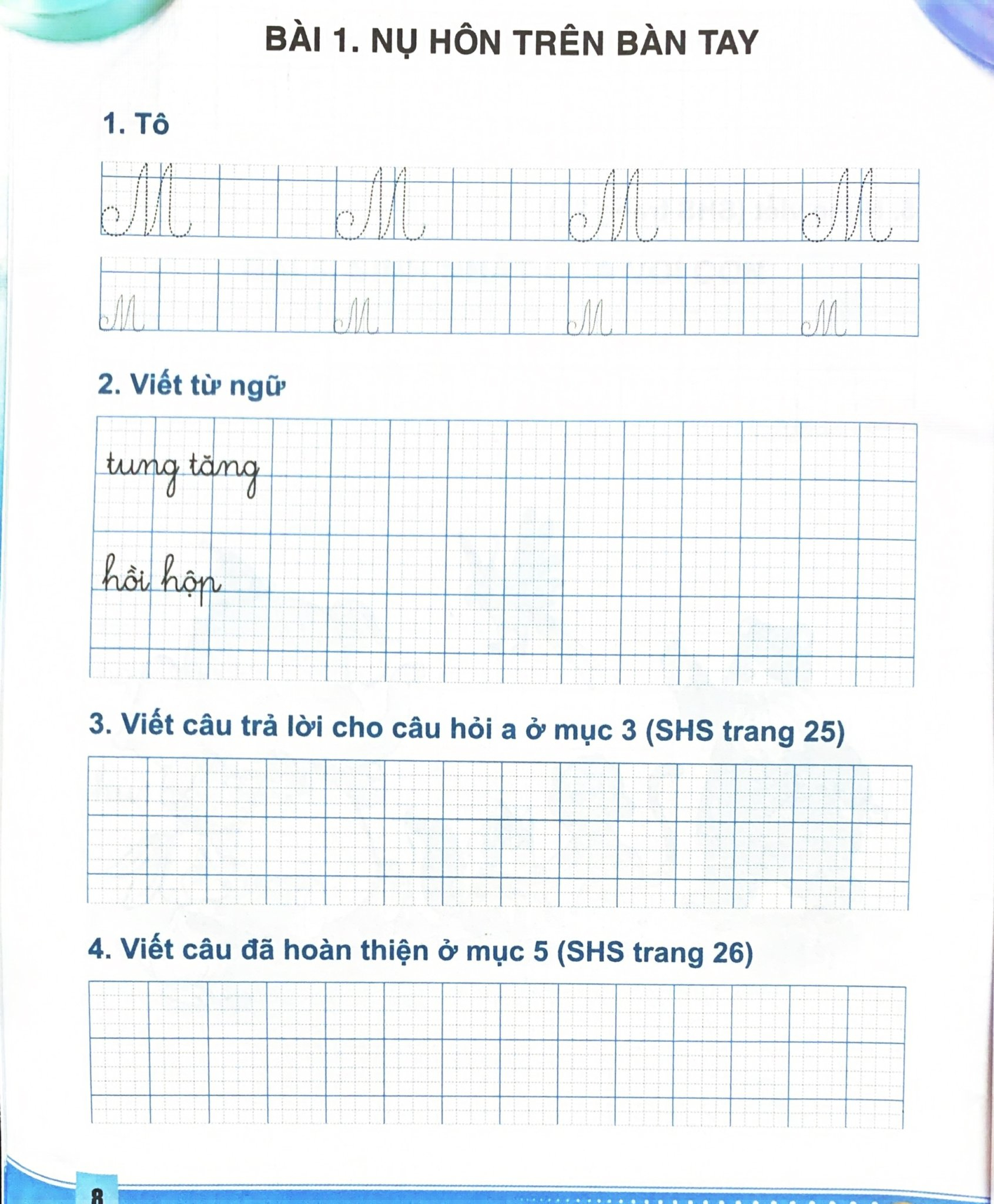 M
M
M
M
M
M
M
M
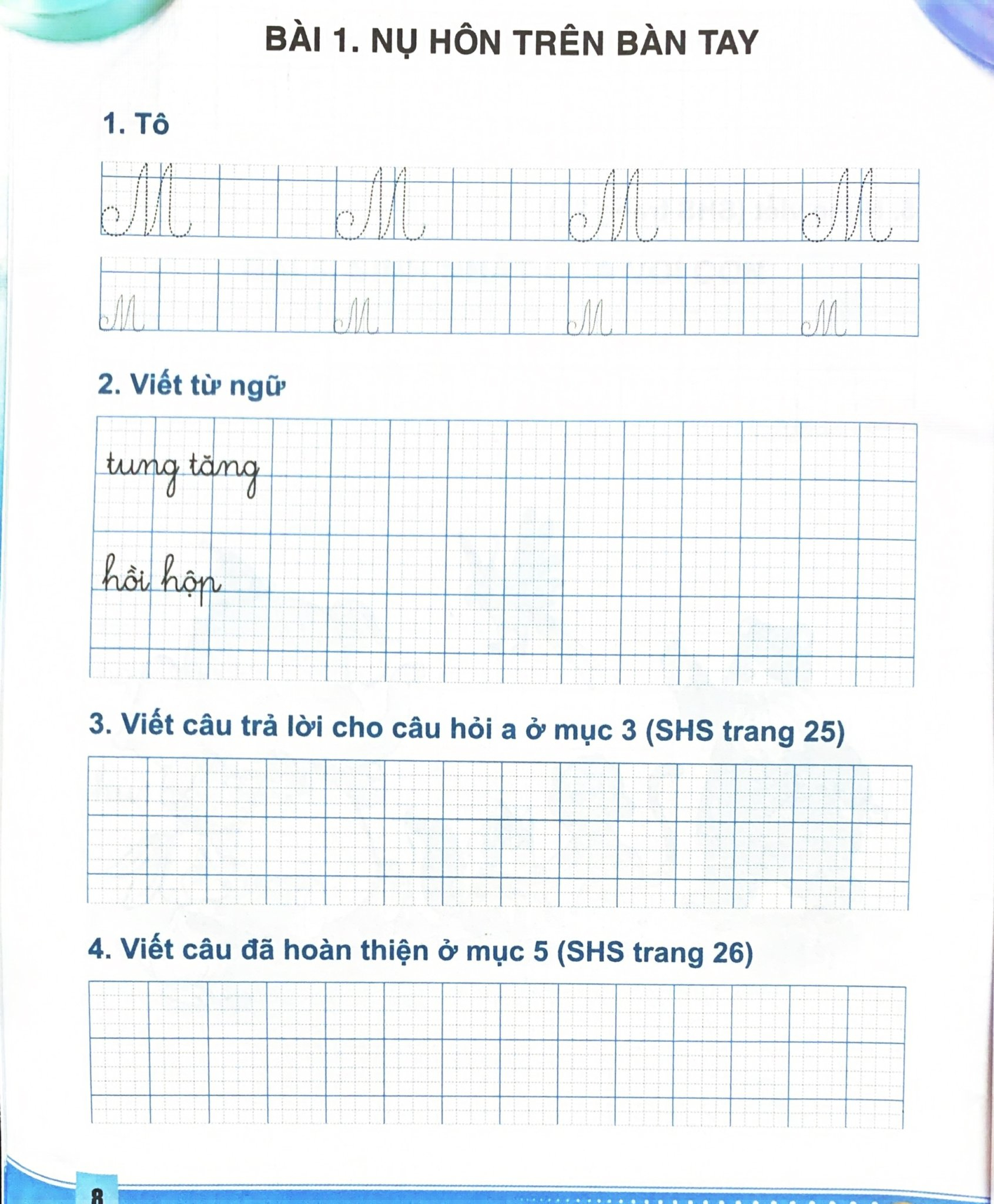 ǇɶȰḑ ǇɞȰḑ
ǇɶȰḑ ǇɞȰḑ
ẘồΤ΅ ẘộΤǈ
ẘồΤ΅ ẘộΤǈ
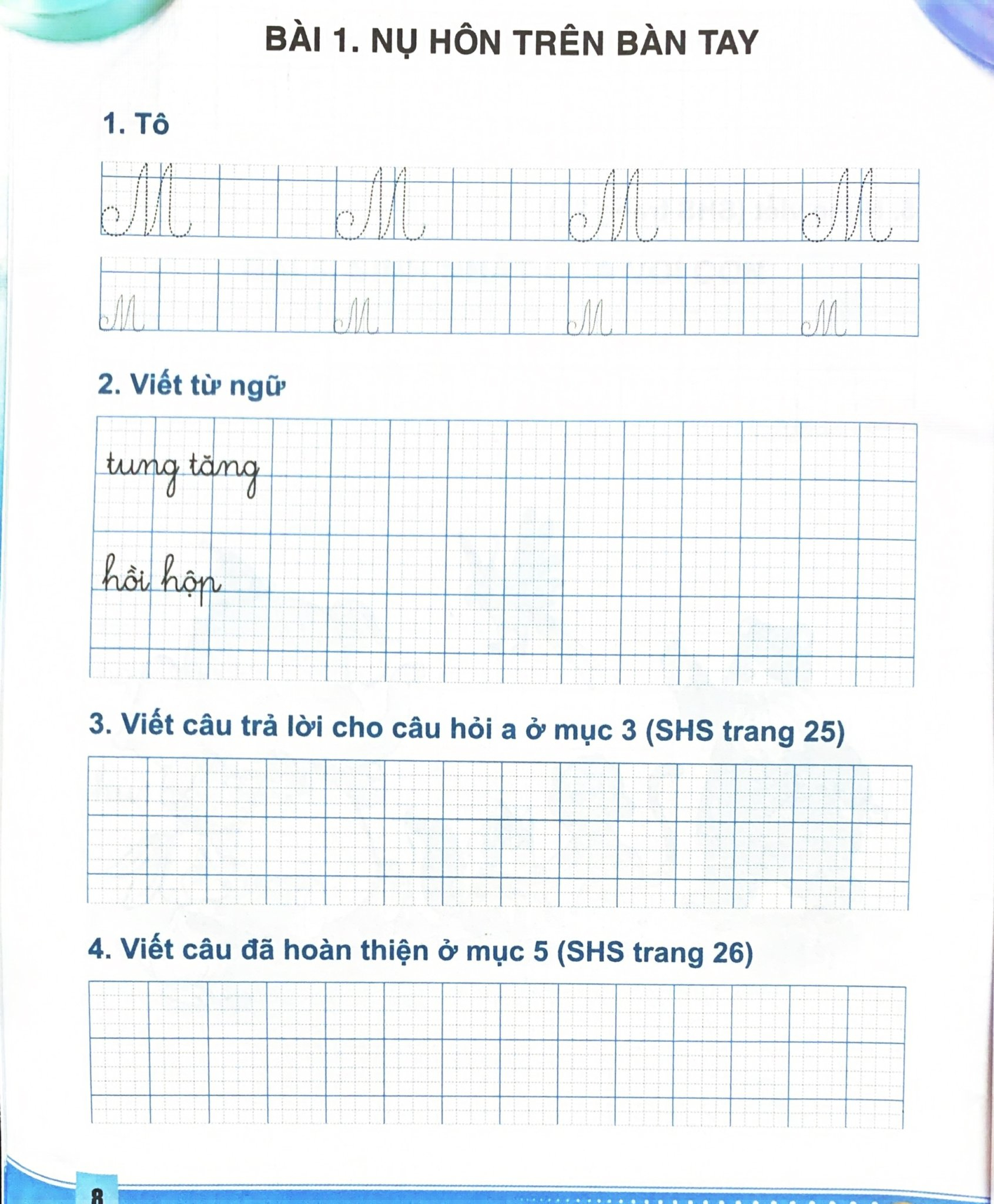 4
Viết vào vở câu trả lời cho câu hỏi a ở mục 3
a. Ngày đầu đi học, Nam (…).
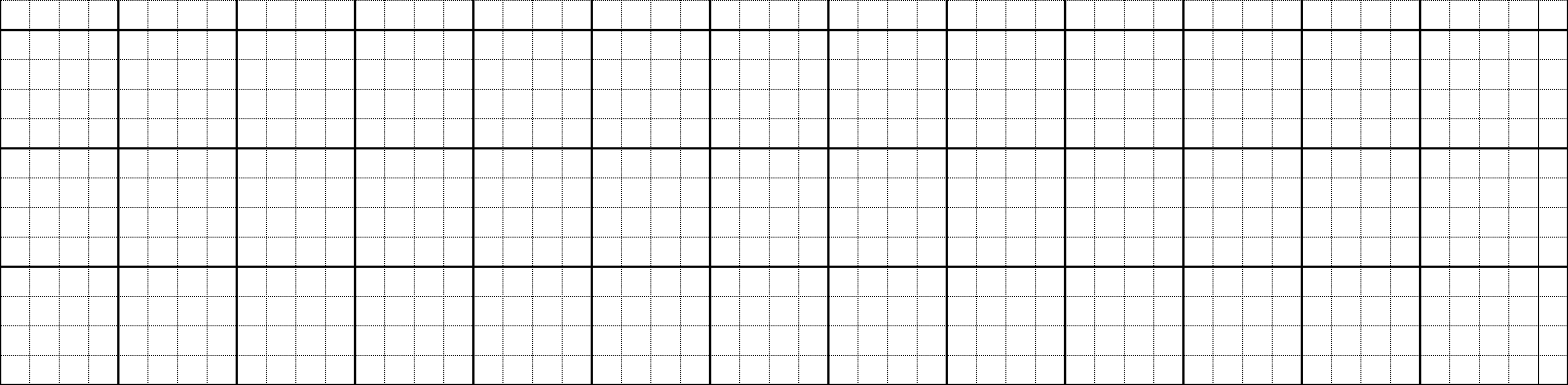 Ngày đầu đi hǌ, Nam hē hŅ lắm.
Cần chú ý gì khi viết chữ đầu câu?
Khoảng cách giữa các chữ như thế nào?
Cuối câu có dấu gì?
[Speaker Notes: GV hướng dẫn hs đồ chữ hoa N. GV hỏi để khai thác cho HS hiểu kĩ thuật viết (chữ đầu câu viết hoa, cuối câu có dấu chấm, khoảng cách các chữ bằng 1 con chữ o…)]
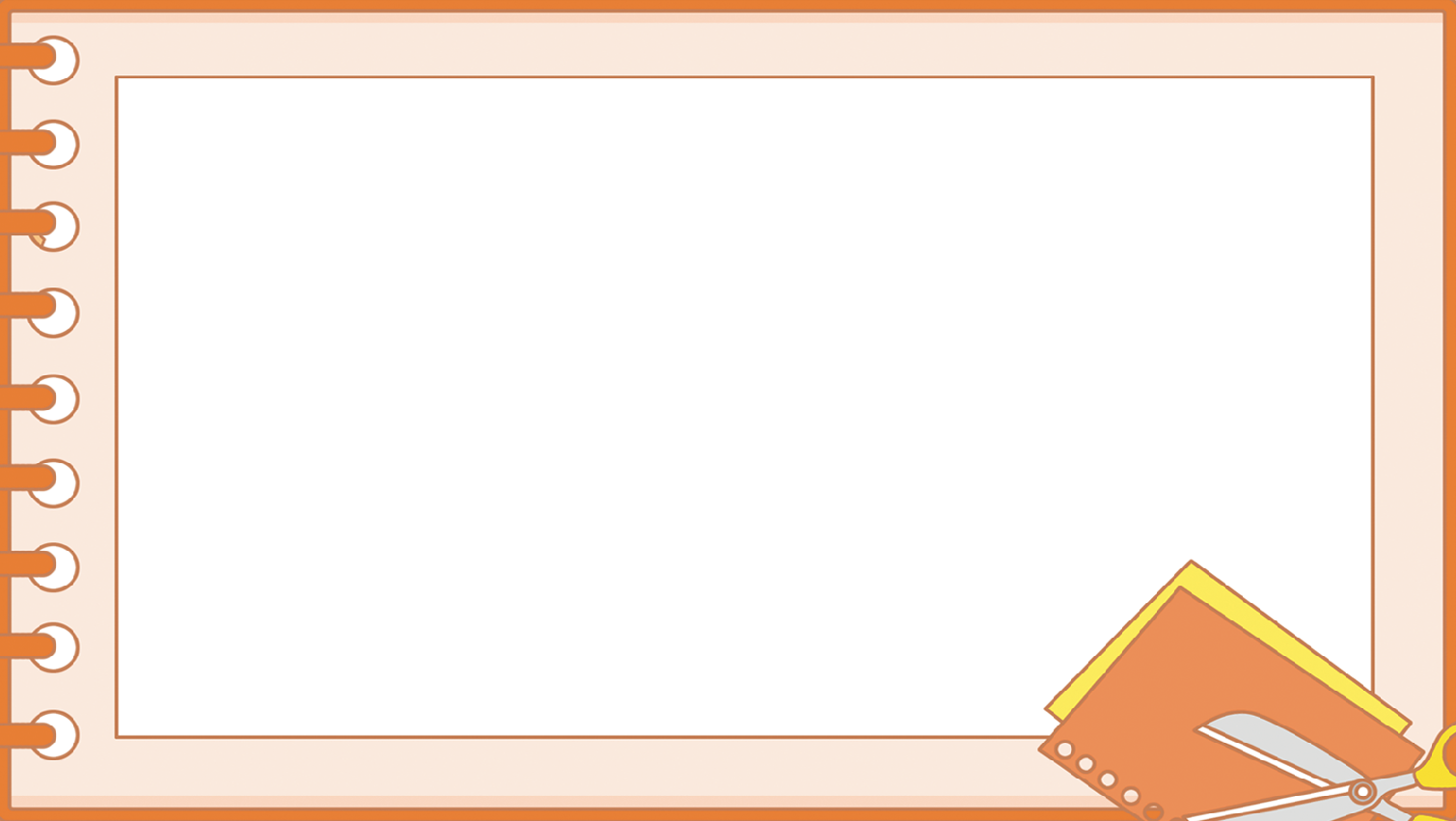 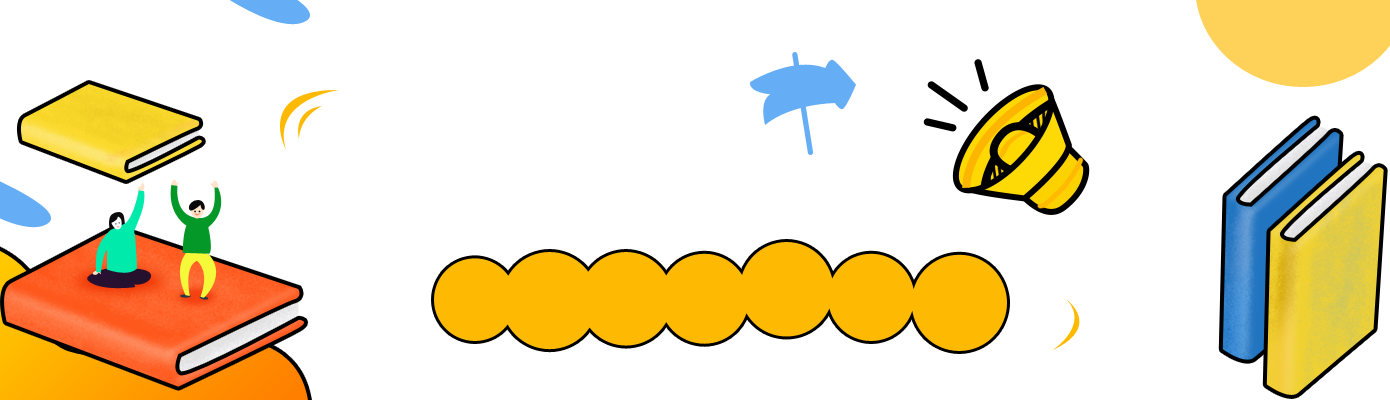 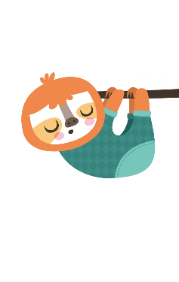 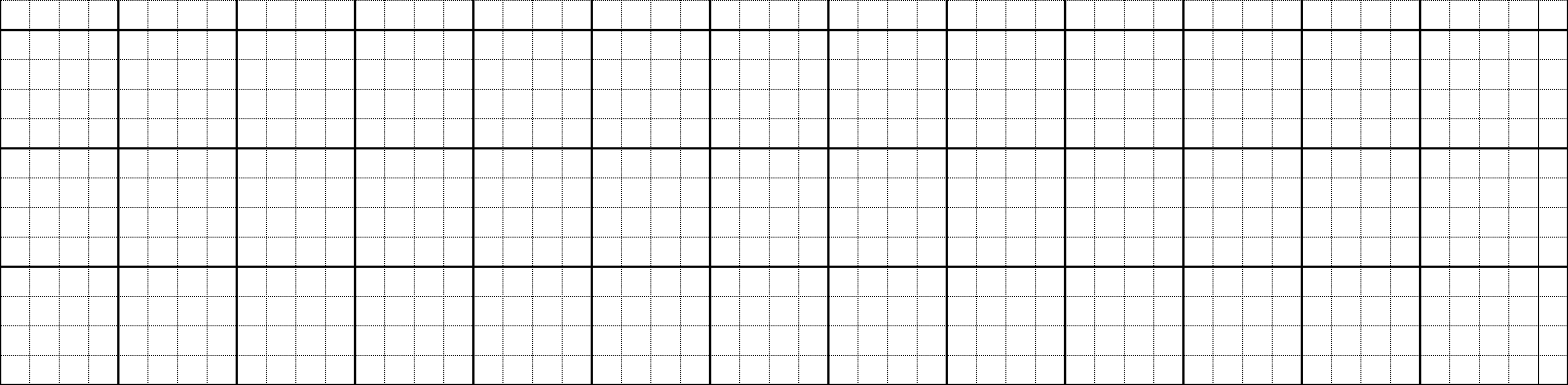 Chú ý: Viết lùi đầu dòng, viết hoa chữ cái đầu cầu, kết thúc câu có dấu chấm
NẑàἫ đầu đi ẘọΟɖ, Nȯʎ ẘồΤ΅ ẘộΤǈ ẚɇʎ.
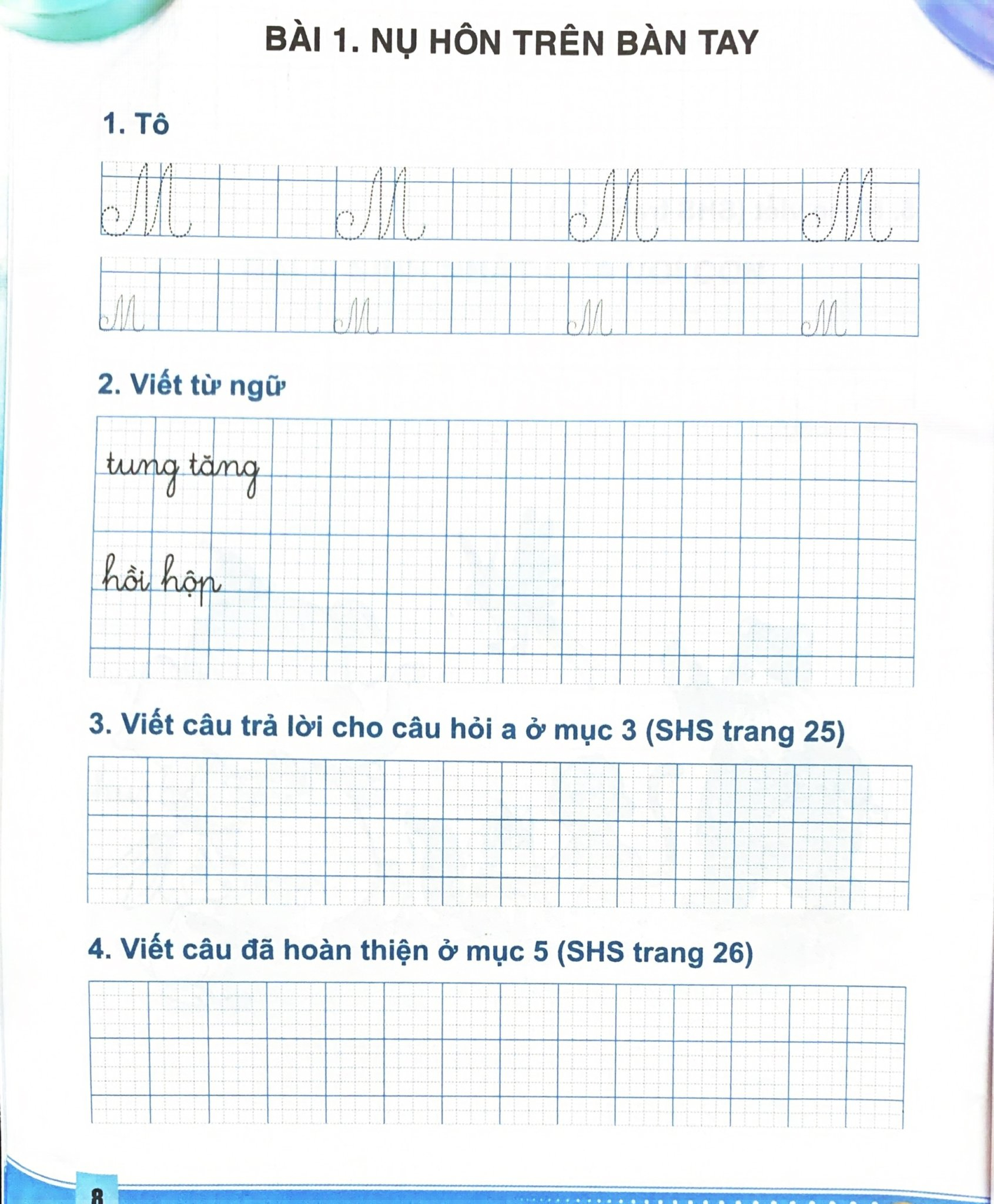 NẑàἫ đầu đi ẘọΟɖ, Nȯʎ ẘồΤ΅ ẘộΤǈ ẚɇʎ.
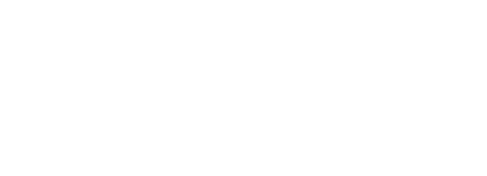 Dặn dò: + Luyện đọc: Nụ hôn trên bàn tay
      + Xem bài trang 26, trang 27.
Luyện đọc nhóm
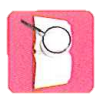 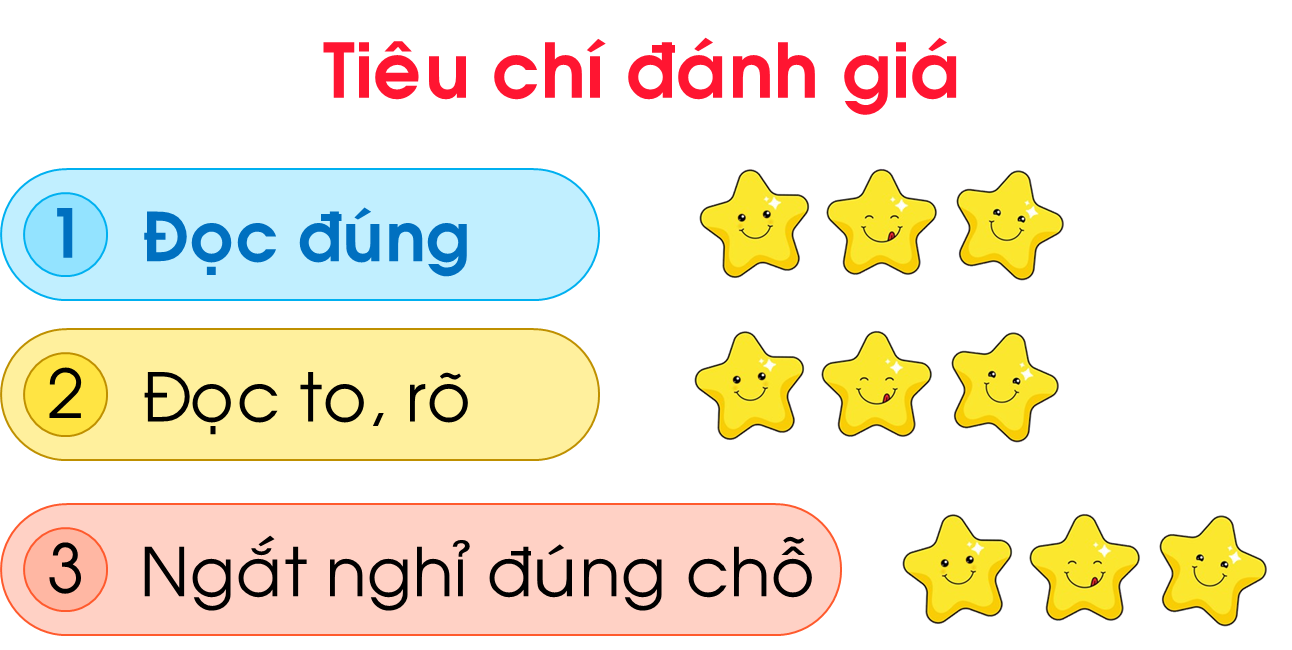 Yêu cầu
- Phân công đọc theo đoạn
- Tất cả thành viên đều đọc
- Giải nghĩa từ cùng nhau
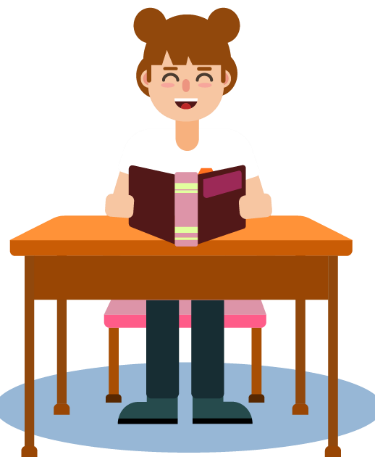 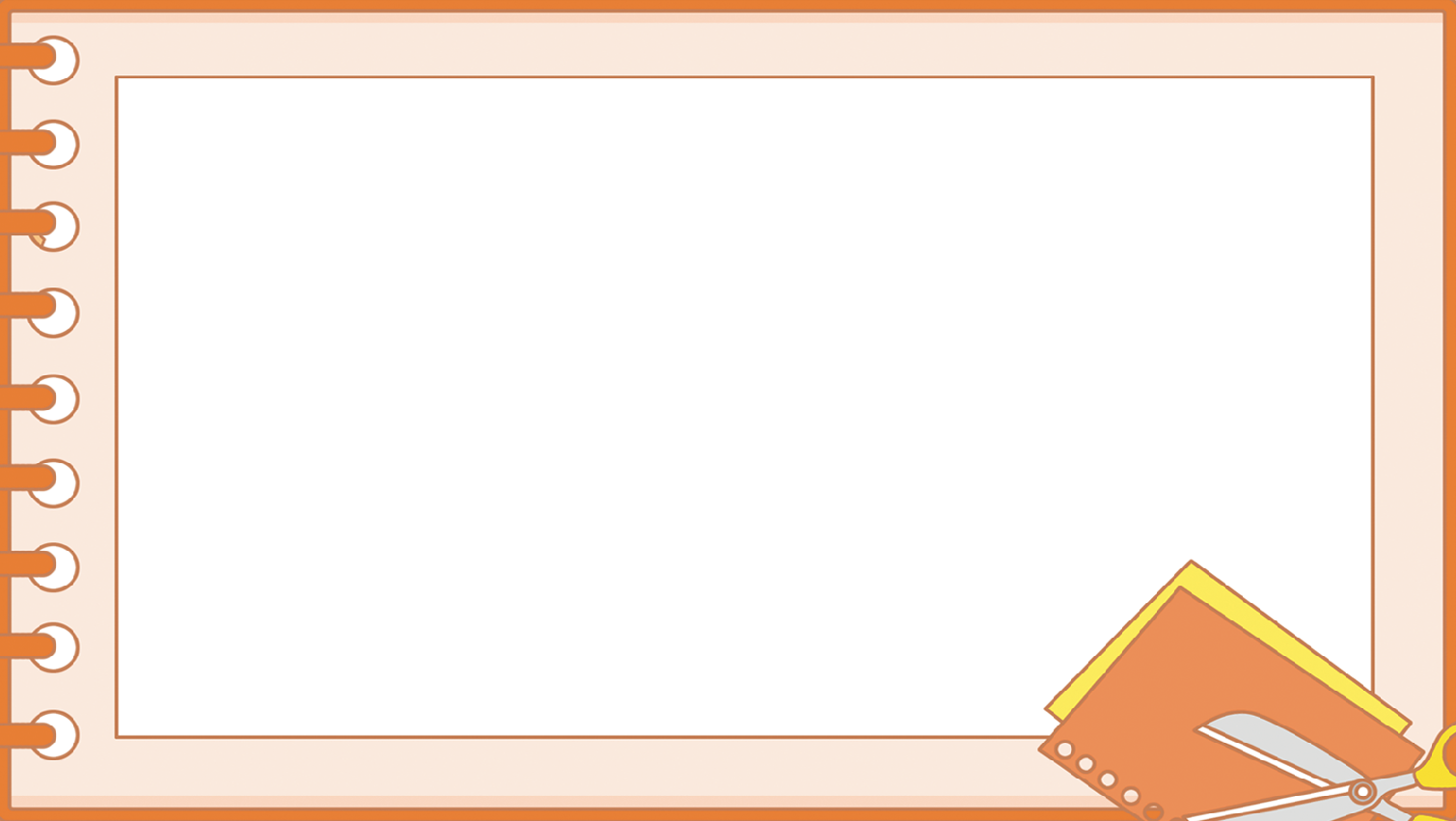 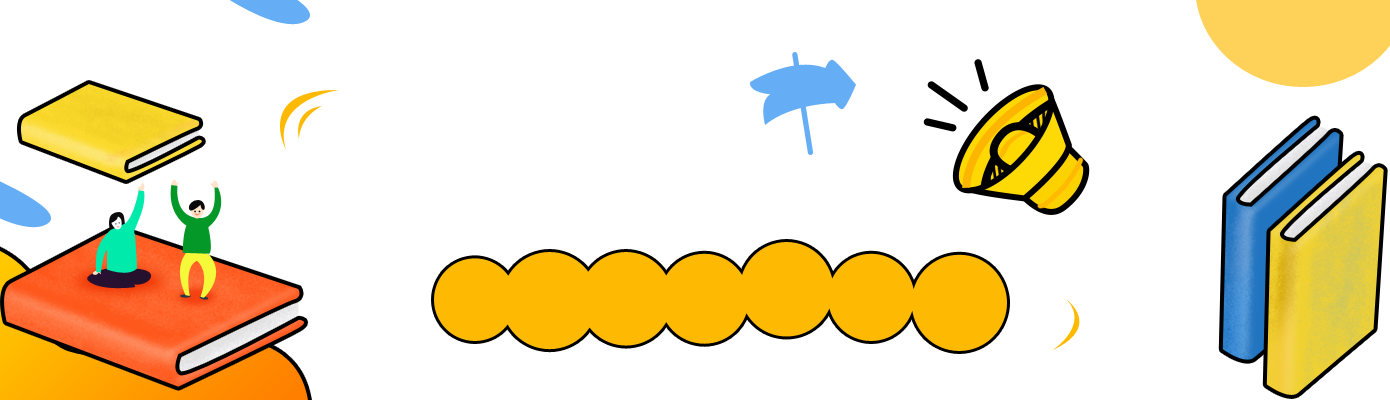 Tiêu chí đánh giá
1
Đọc đúng
2
Đọc to, rõ
Luyện đọc toàn bài
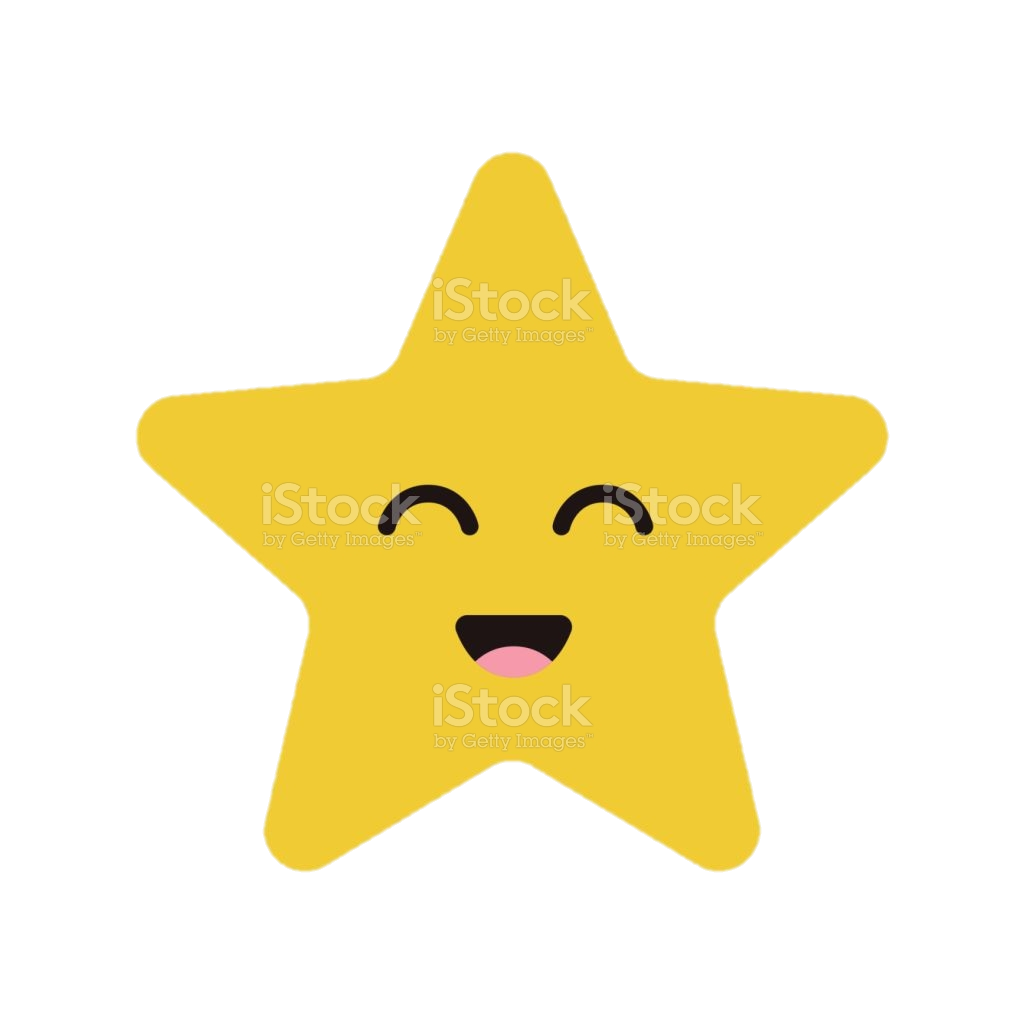 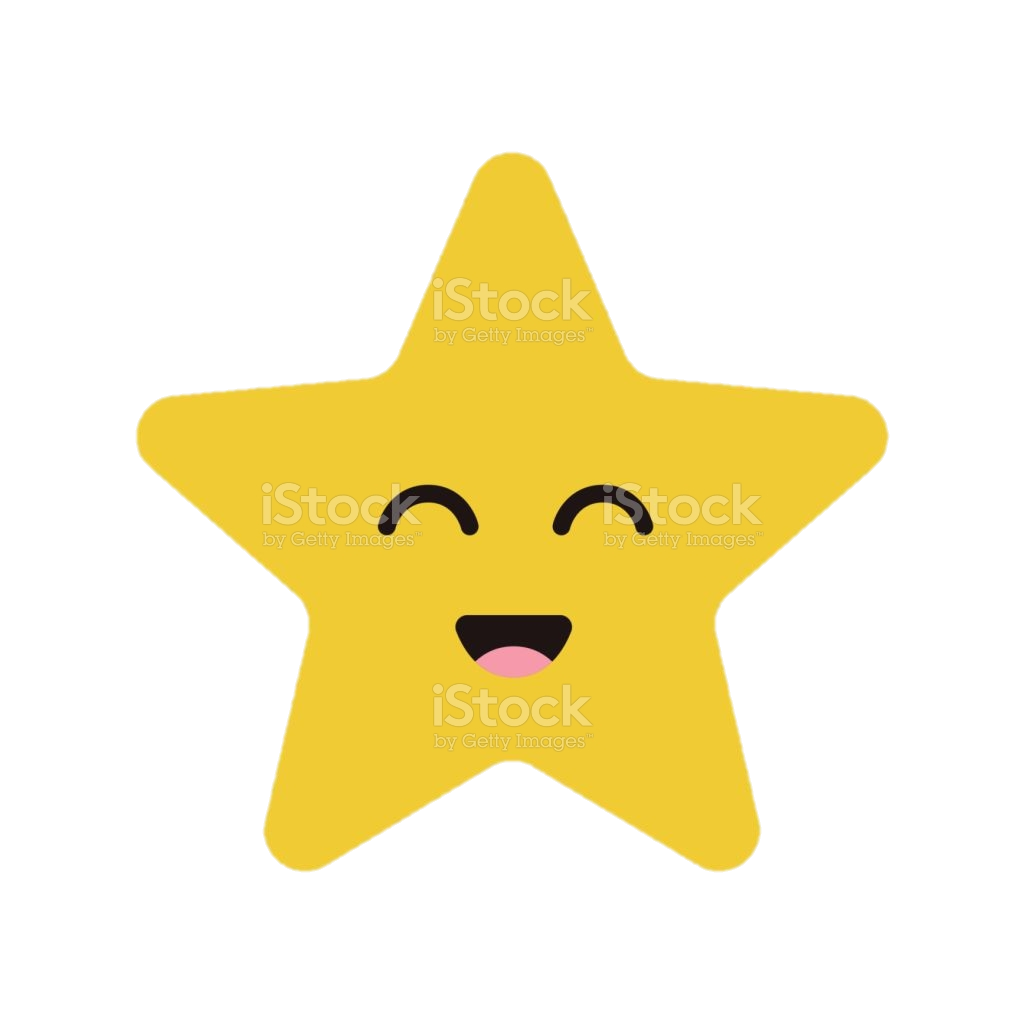 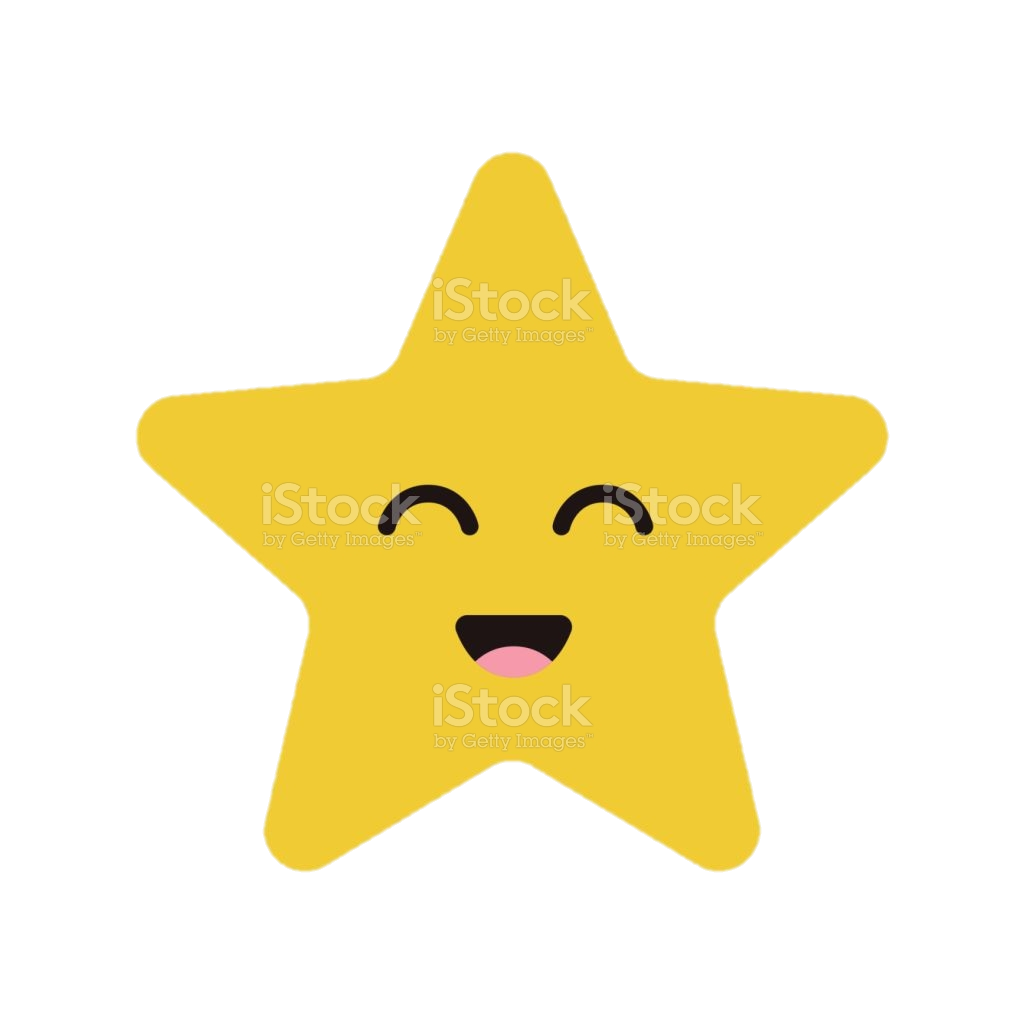 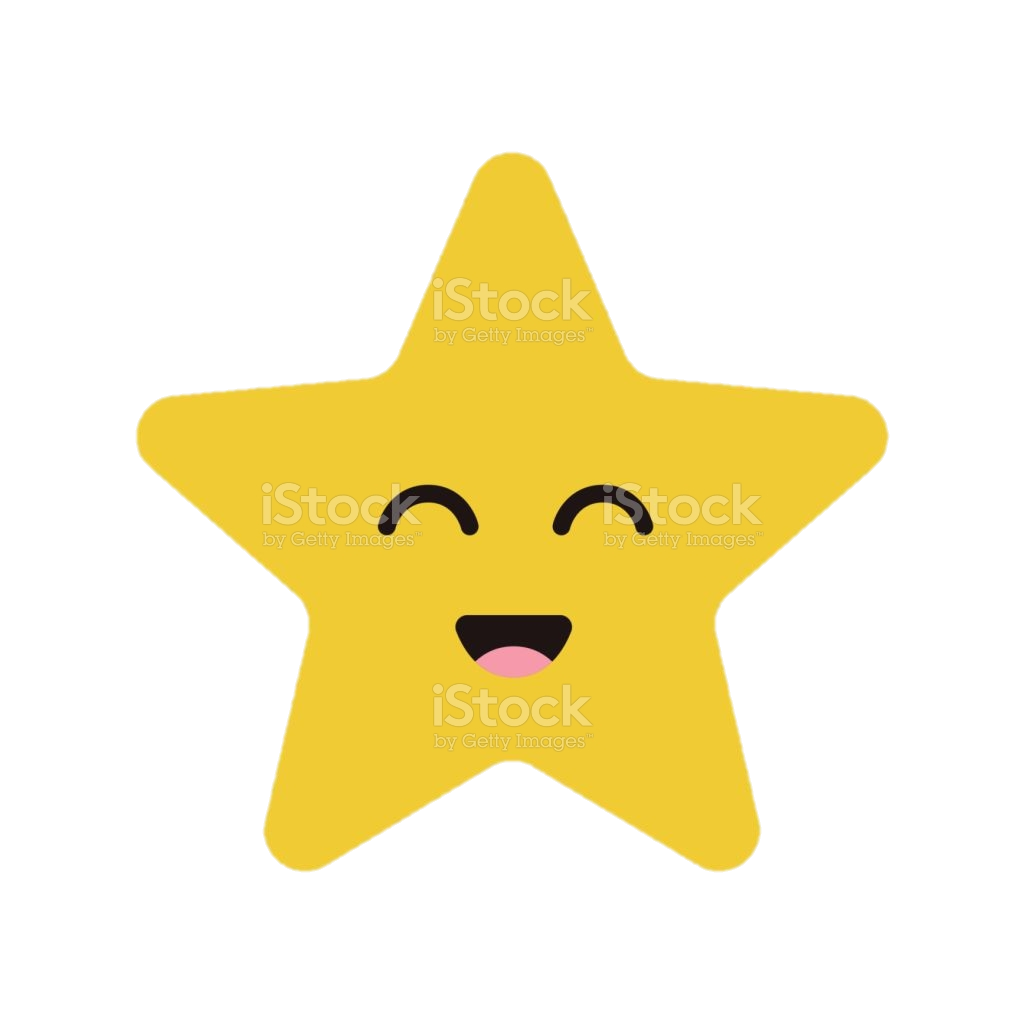 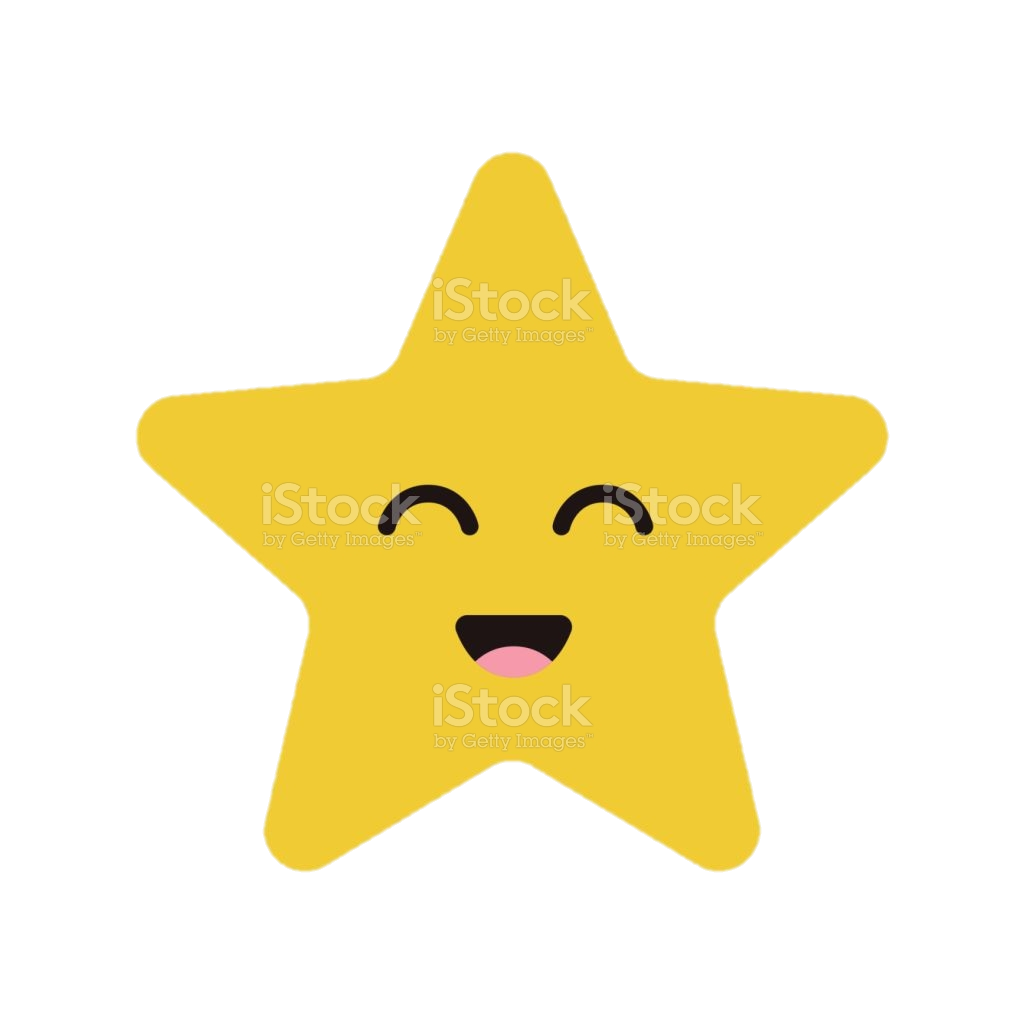 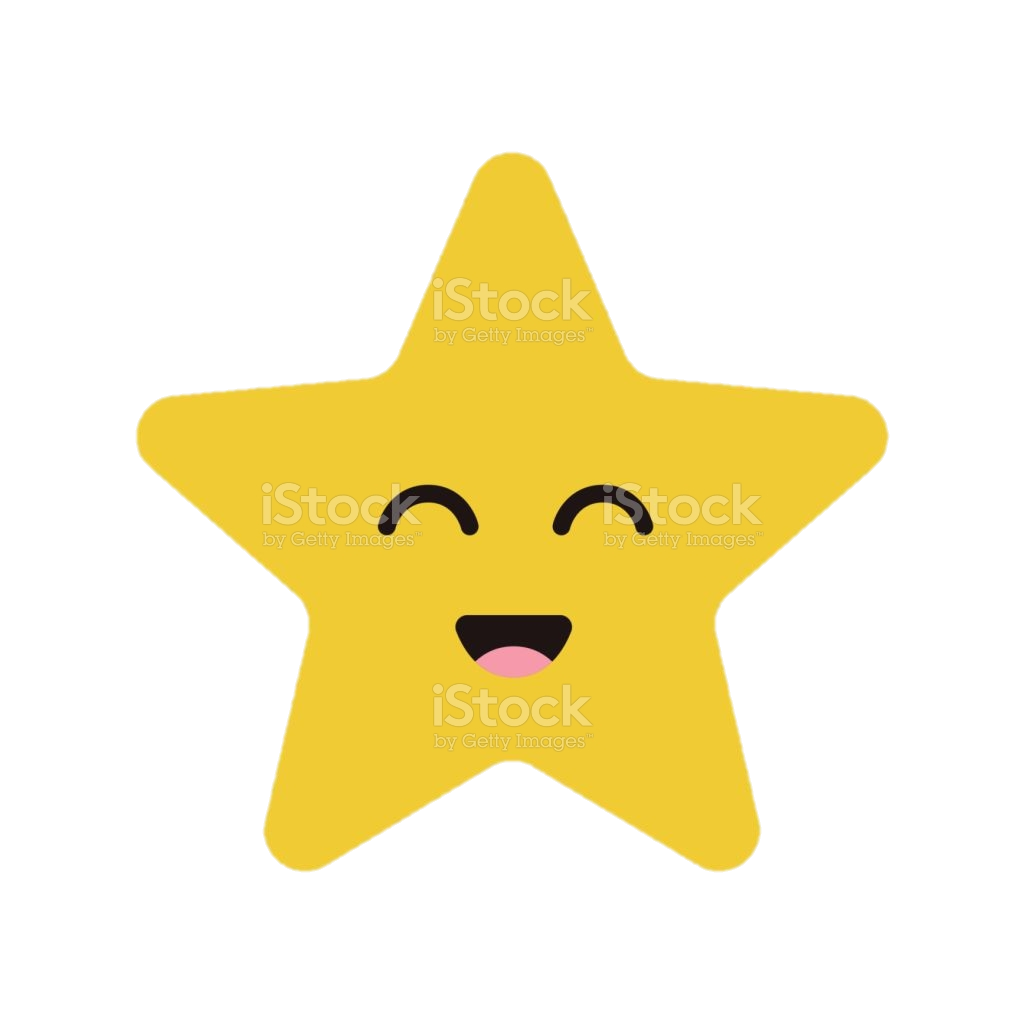 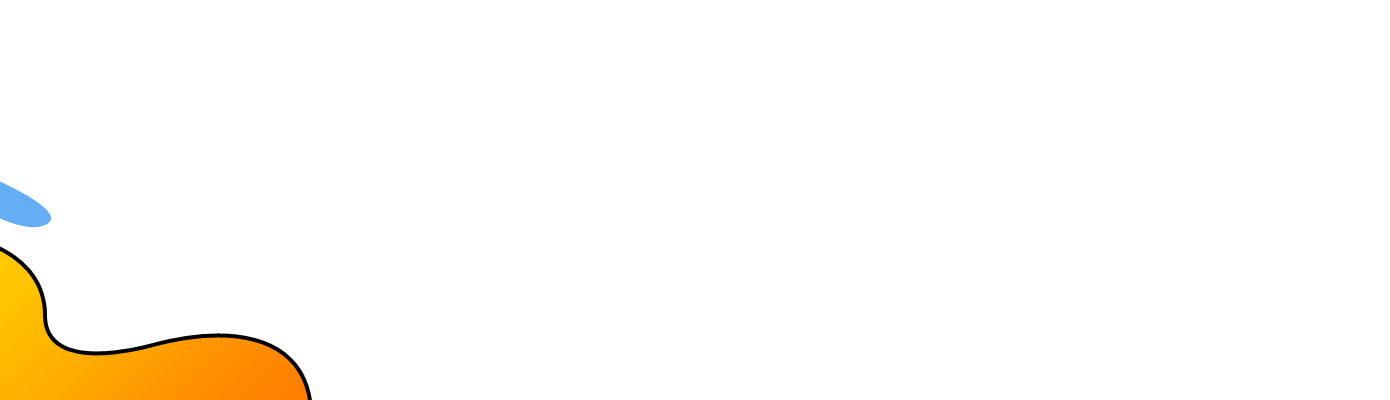 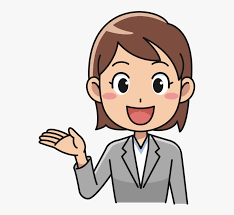 4
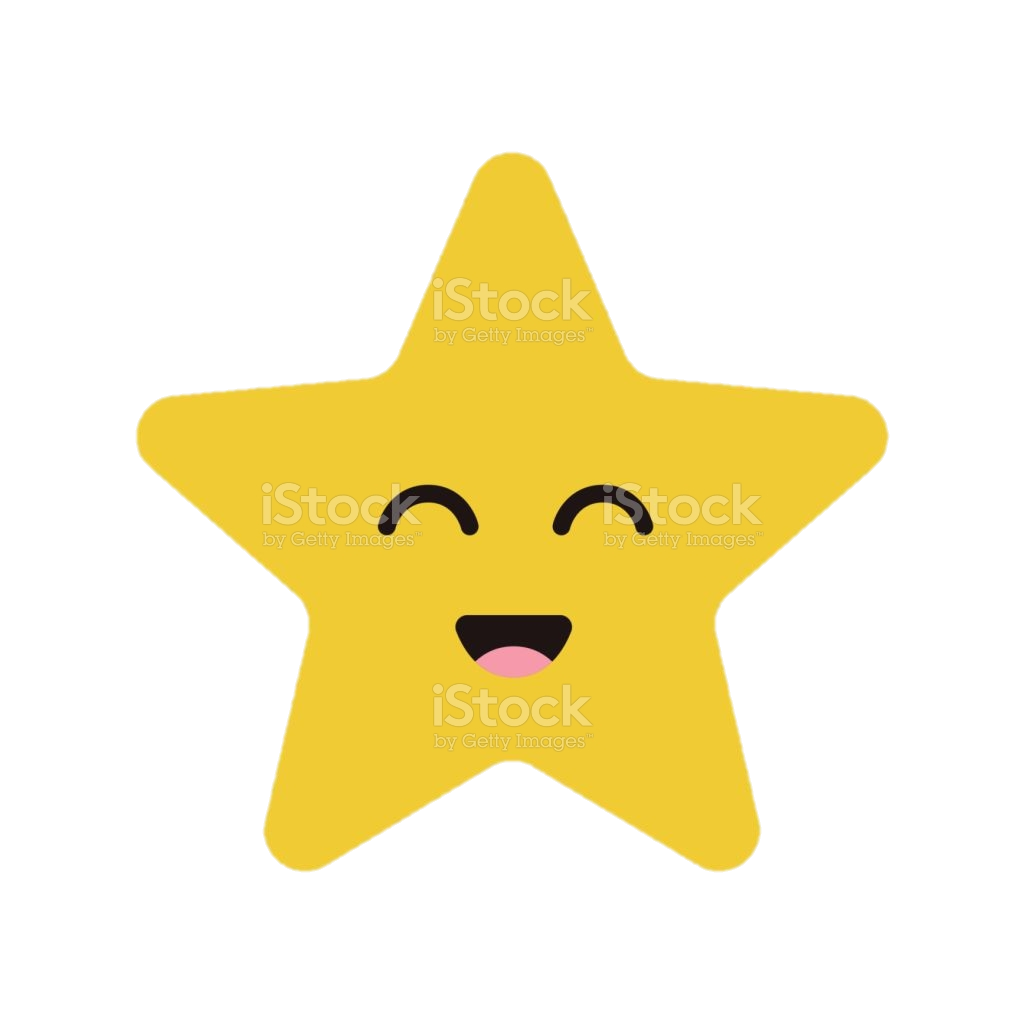 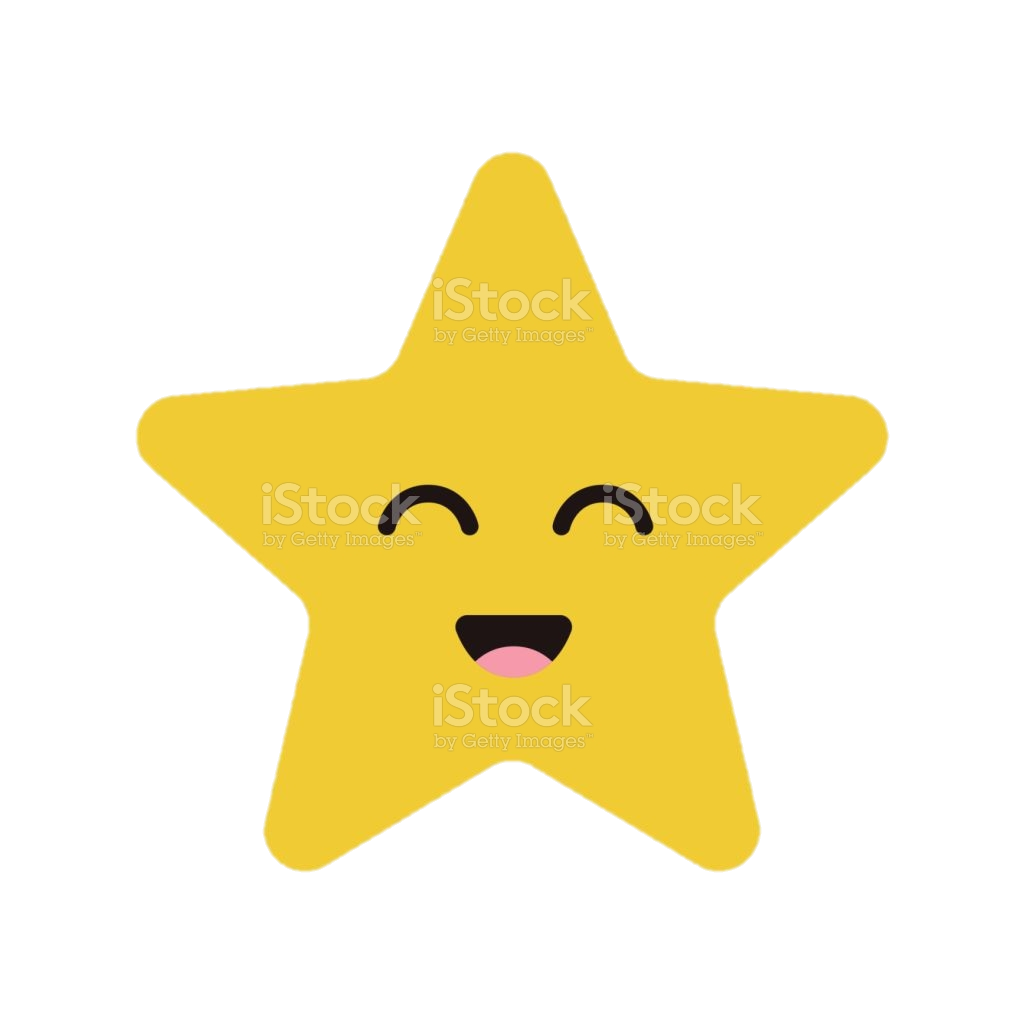 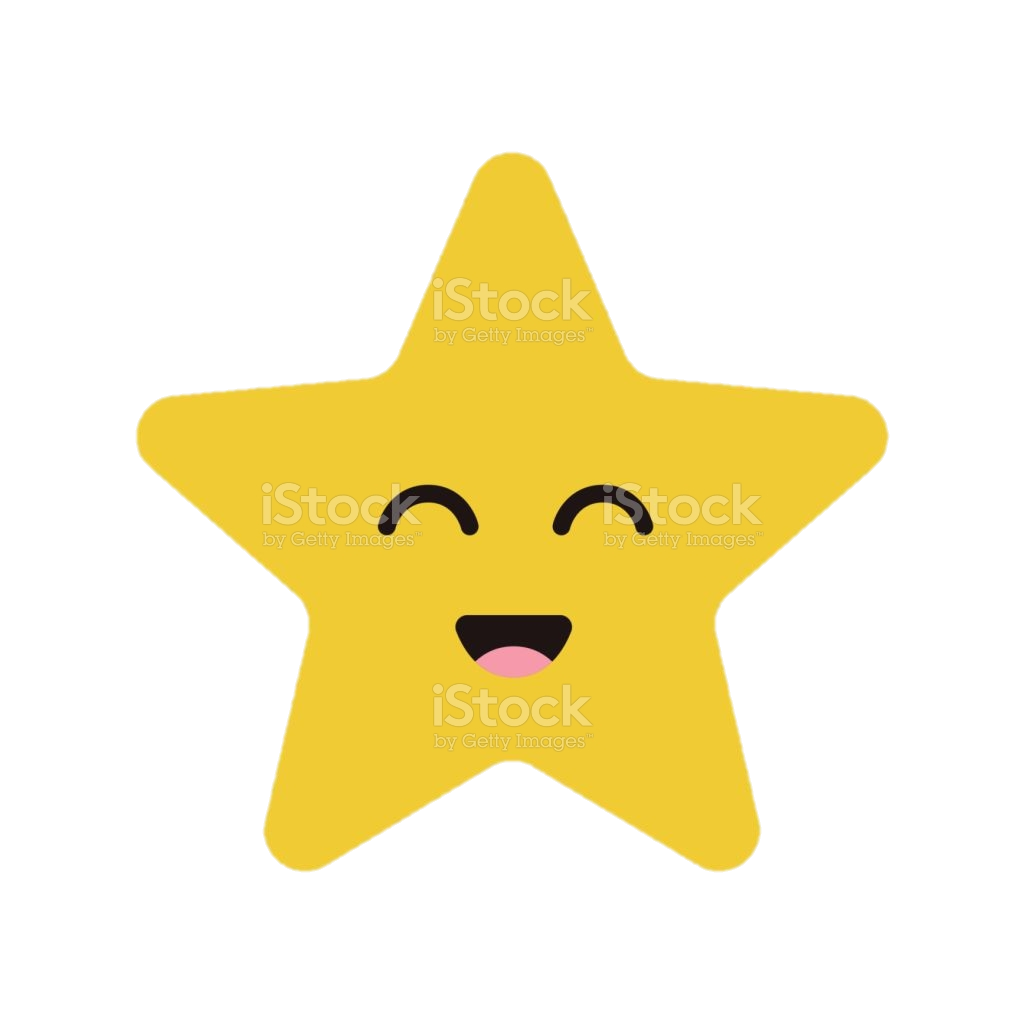 Đọc và nhấn giọng 
phù hợp
3
Ngắt nghỉ đúng
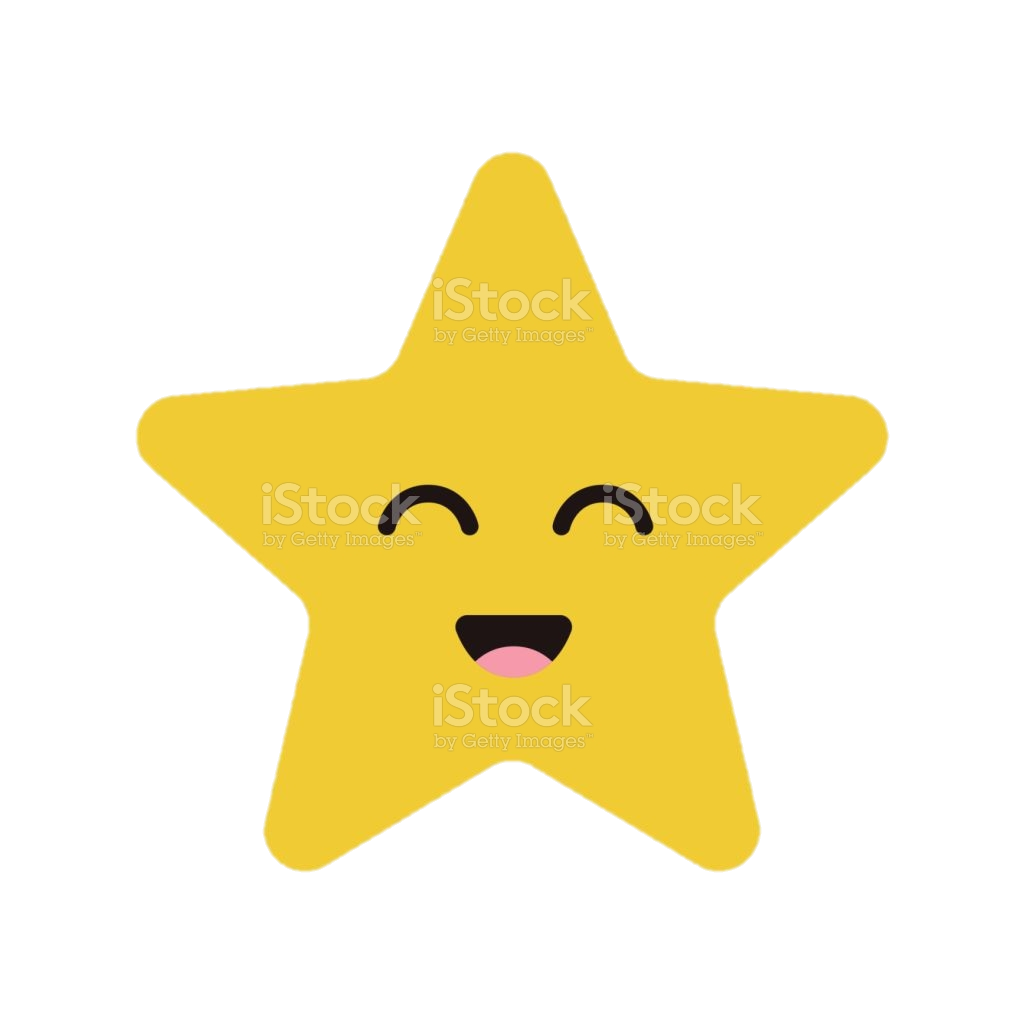 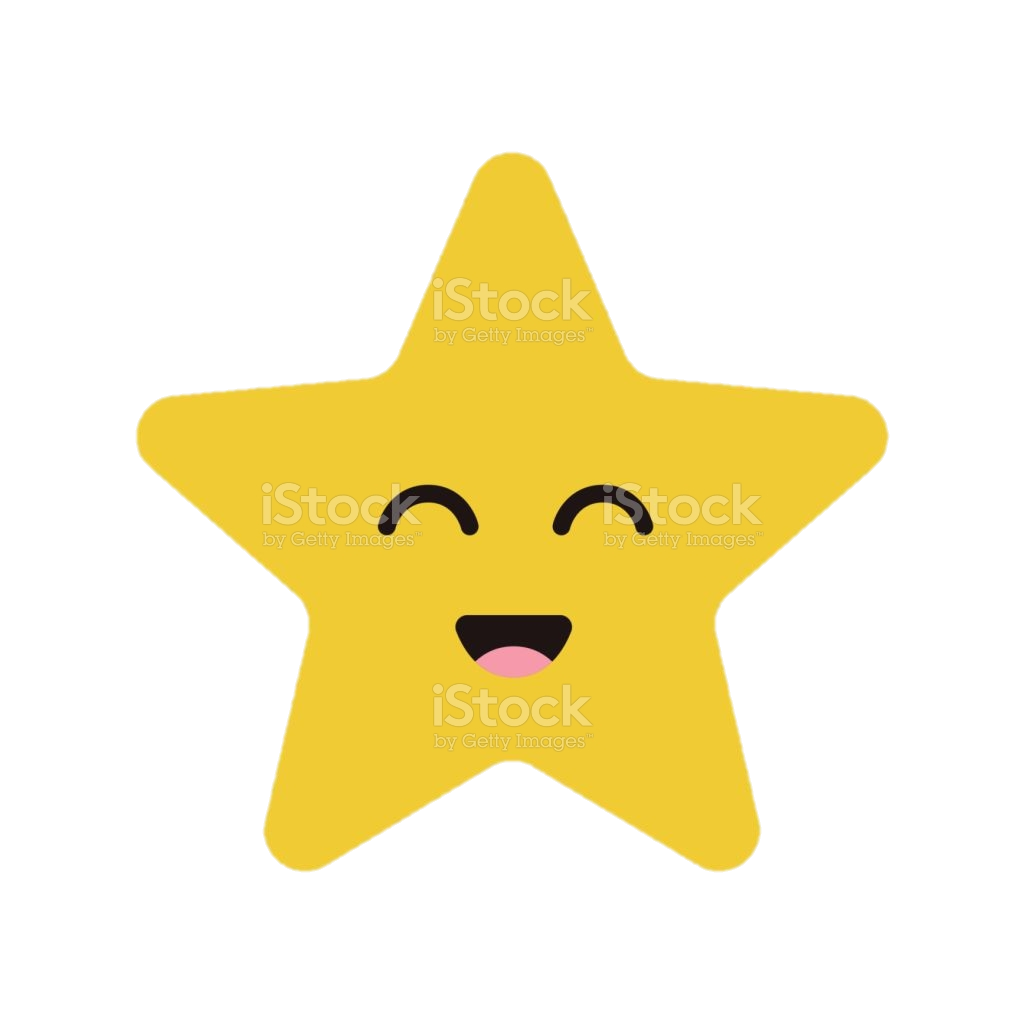 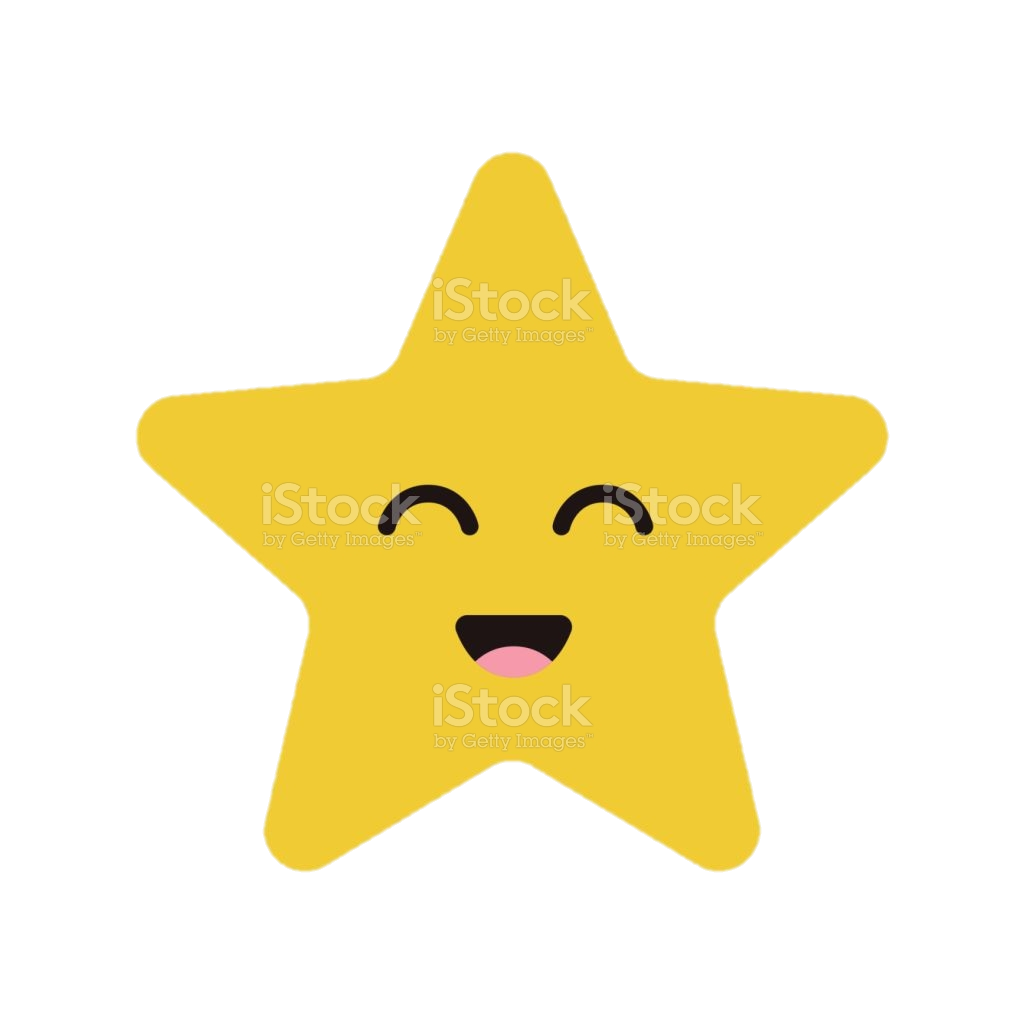